EQUIPOS PARA LABRANZAS DE SUELOS
CONCEPTO DE LABRANZA
LA LABRANZA ES UNA PRÁCTICA QUE PERMITE ACONDICIONAR EL SUELO, DE MANERA QUE LA SEMILLA DE LOS CULTIVOS QUE SE IMPLANTAN, ENCUENTREN LAS CONDICIONES FAVORABLES PARA EL CRECIMIENTO Y DESARROLLO.
¿QUE ES EL BARBECHO?, ES EL TIEMPO DE DESCANSO EN EL CUAL EL SUELO NECESITA PARA COMPLETAR SU PROCESO DE RECUPERACIÓN DE FERTILIDAD FÍSICA, QUÍMICA Y BIOLÓGICA.
EL BARBECHO COMIENZA CON LA PRIMERA LABRANZA DESPUÉS DE LA COSECHA DE UN CULTIVO. 
EL BARBECHO PUEDE SER MECÁNICO O QUÍMICO.
QUE OCURRE DURANTE EL BARBECHO, ACUMULAR AGUA, AIRE Y NUTRIENTES, ELIMINAR MALEZAS, ESTABILIDAD A LOS AGREGADOS DEL SUELO (PARTÍCULAS MINERALES ADHERIDA A LA MATERIA ORGÁNICA).
MULTIPLICACIÓN DE INSECTOS Y MICROORGANISMOS BENÉFICOS, CONTROL DE MICROORGANISMOS PATÓGENOS QUE PRODUCEN ENFERMEDADES EN LOS CULTIVOS, CONTROL DE INSECTOS DEL SUELO QUE PROVOCAN DAÑO A LOS CULTIVOS EN LOS PRIMEROS DÍAS DE CRECIMIENTO.
TIPOS DE LABRANZAS
CONVENCIONAL

VERTICAL

MÍNIMA

CERO O SIEMBRA DIRECTA
LABRANZA CONVENCIONAL
ARADOS DE REJA Y VERTEDERA
Arado de  mancera
Arado de asiento
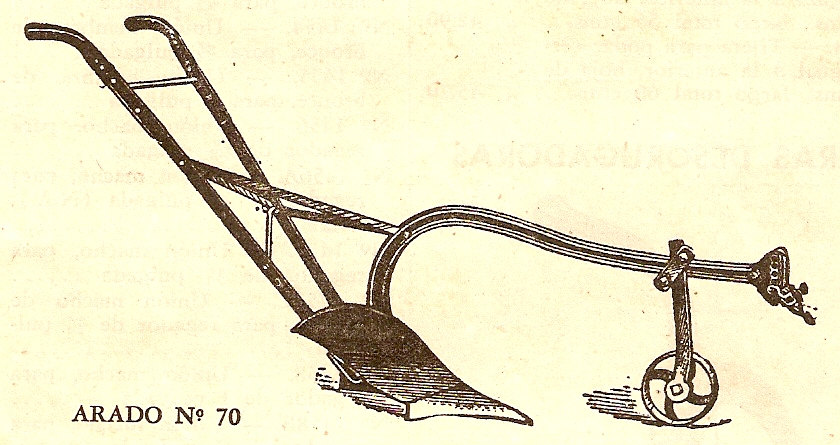 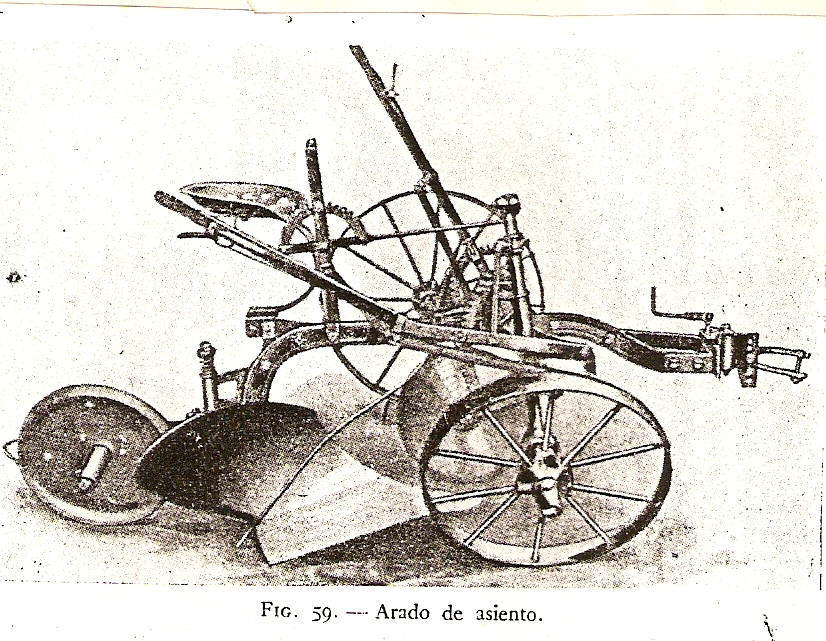 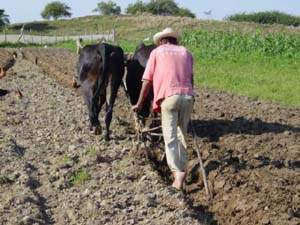 ARADO DE REJAS DE ARRASTRE
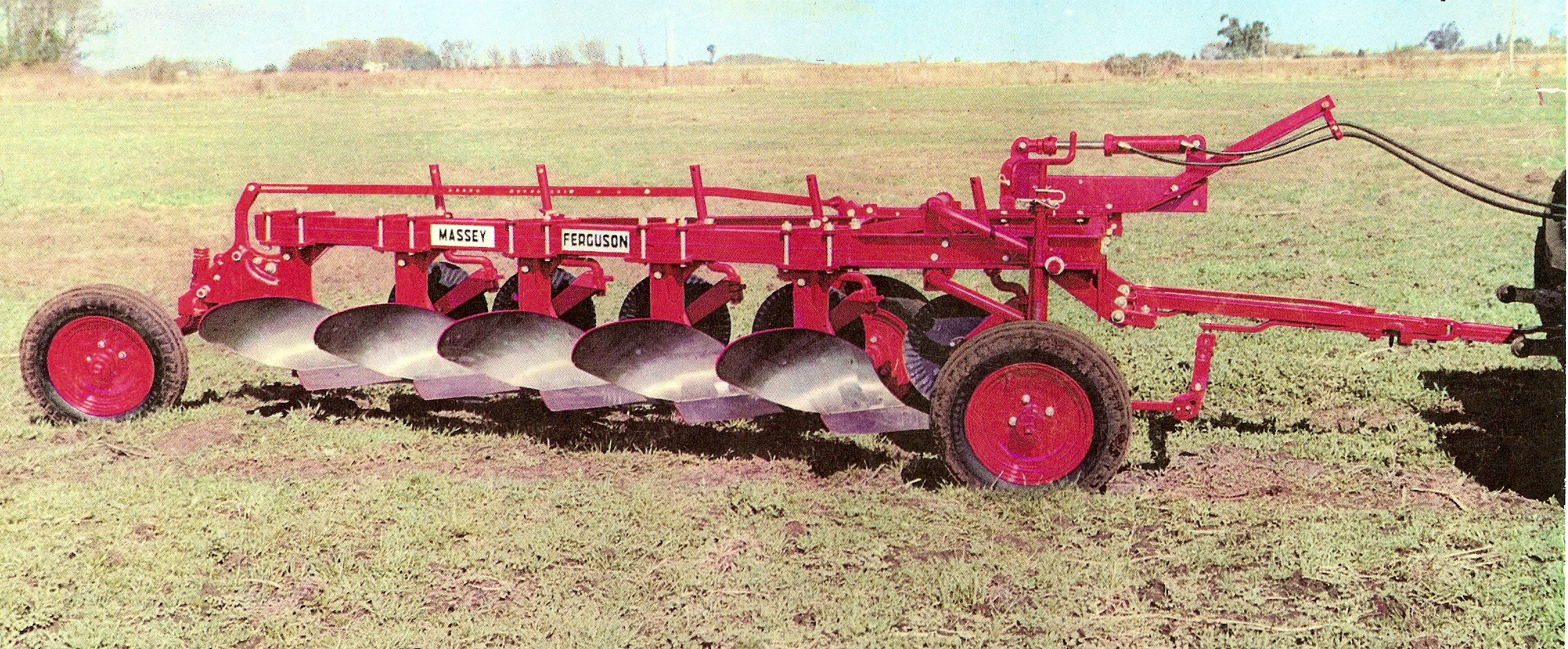 ARADO DE REJAS MONTADO A LOS TRES PUNTOS
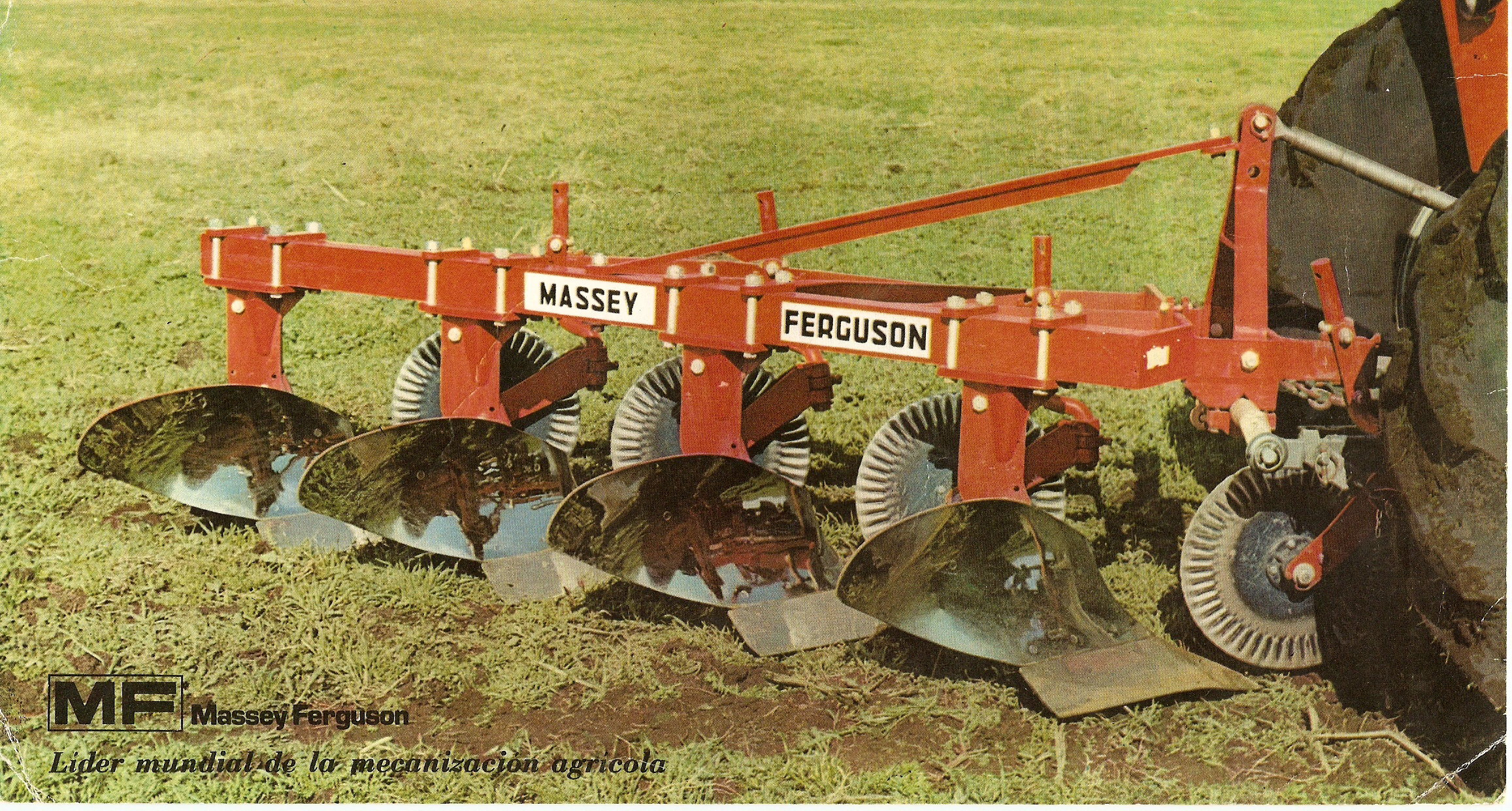 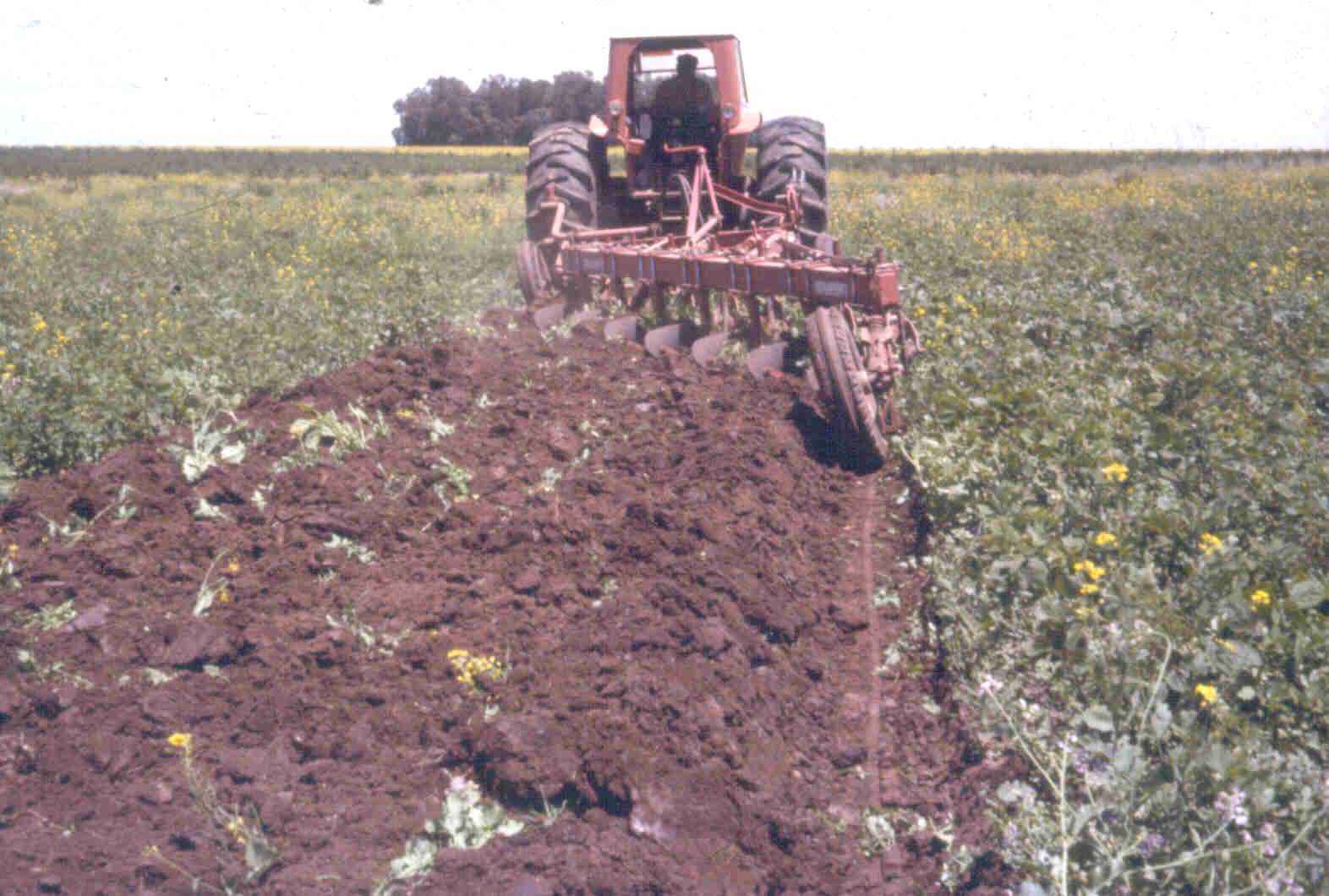 Bastidor
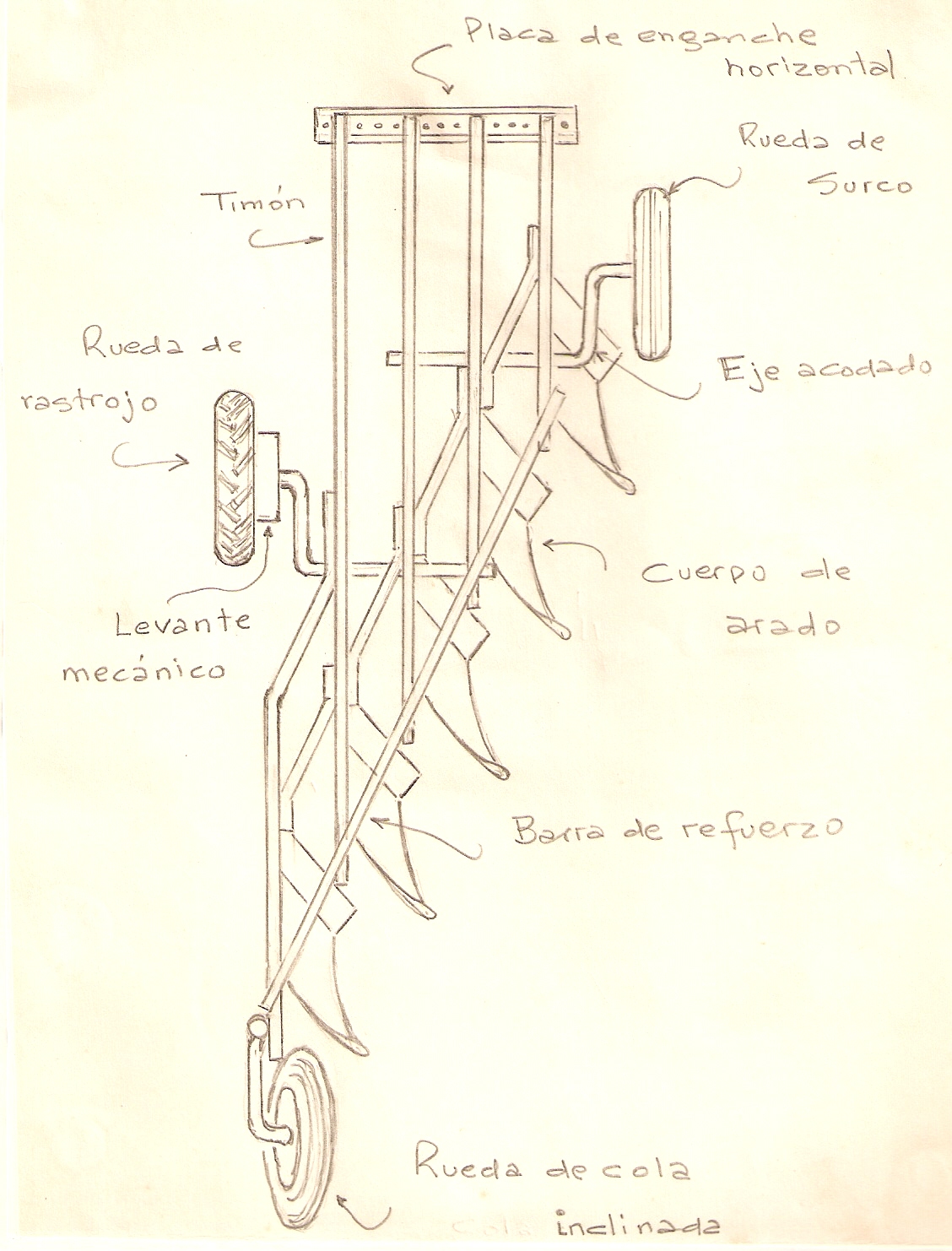 ARADOS DE DISCOS
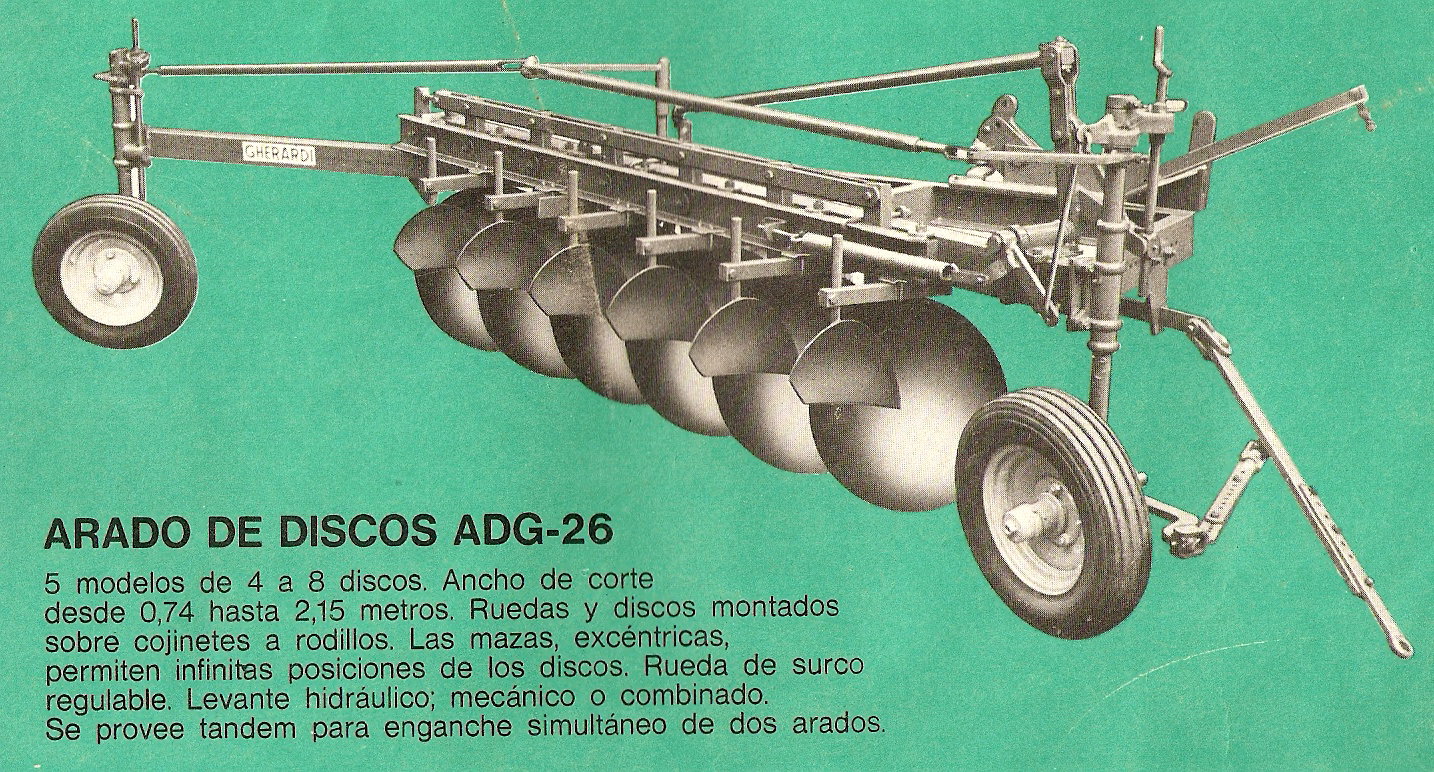 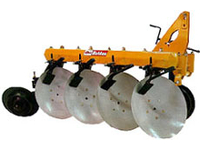 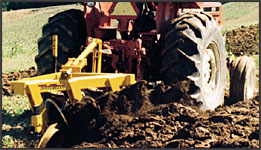 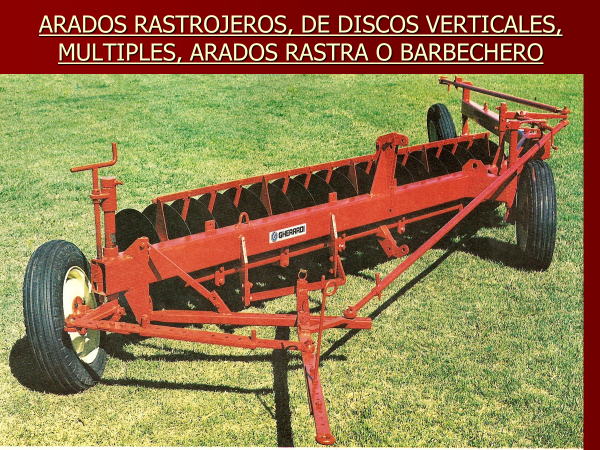 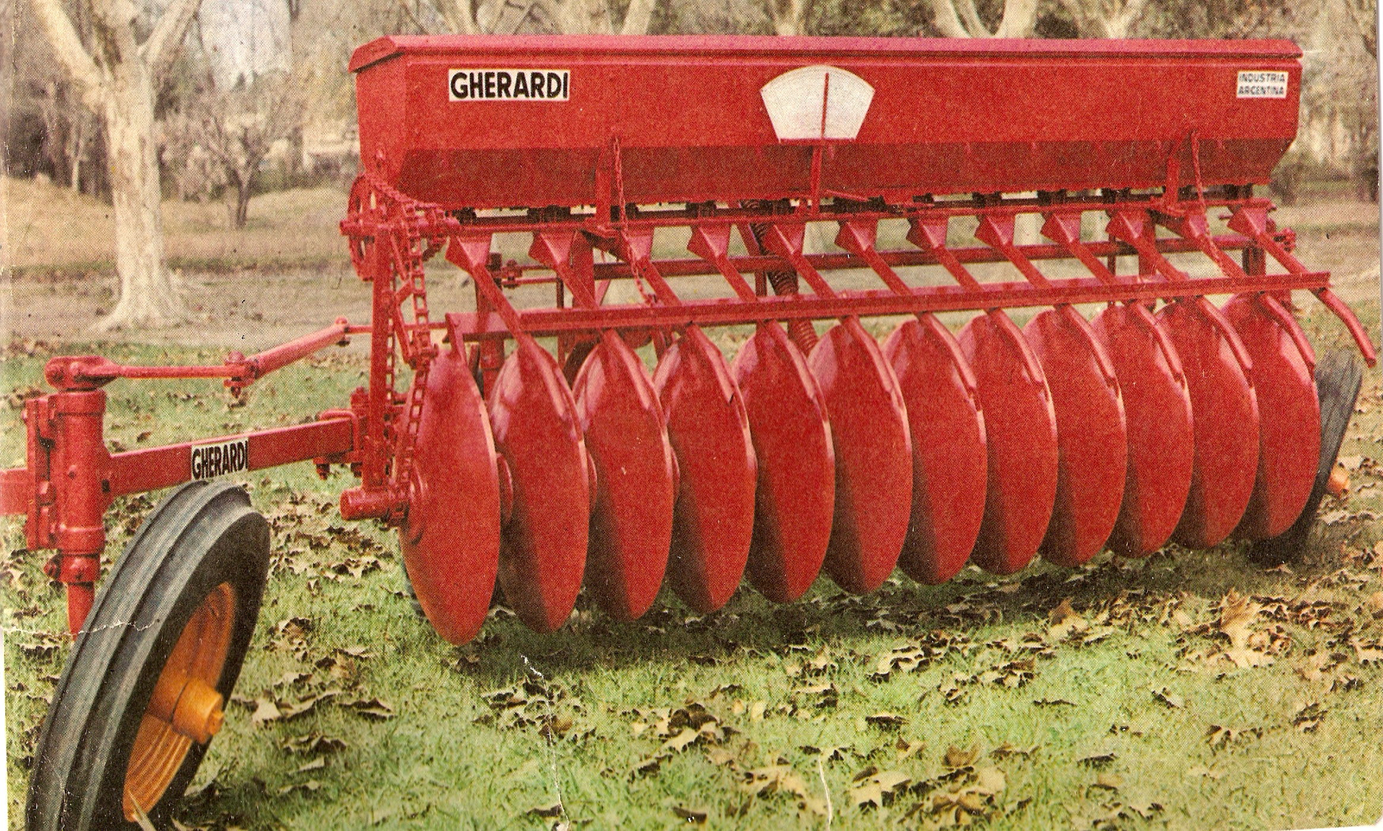 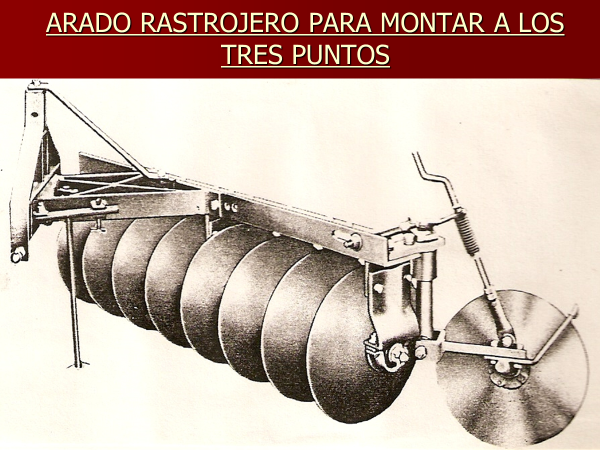 LABRANZA VERTICAL
ARADO DE CINCELES
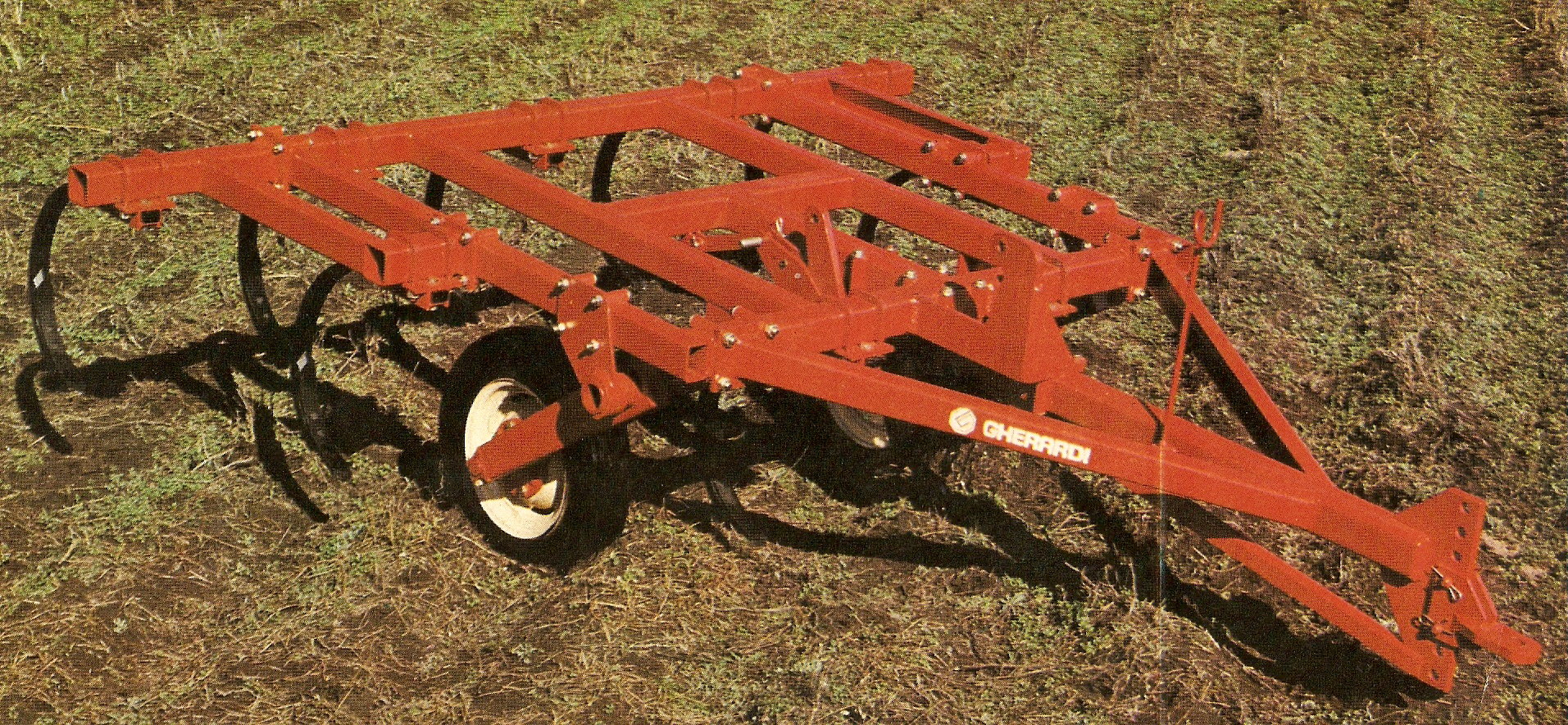 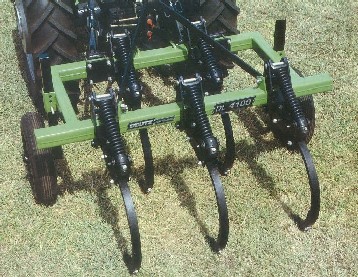 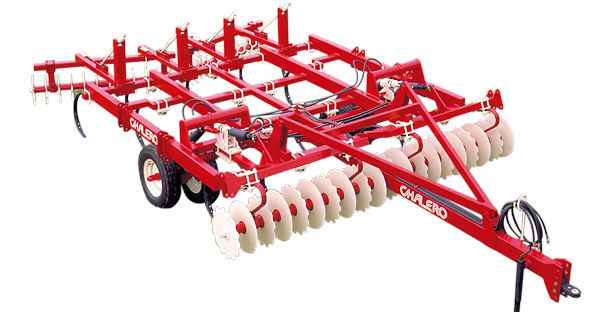 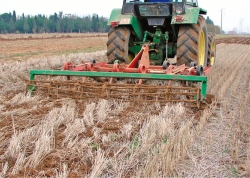 Cinceles  o rejas:
Se clasifican según el trabajo que realicen en:
Cinceles para rastrojos
Común de punta doble
Para remover praderas
Para suelos húmedos

Despeje:
Es la distancia entre la punta del cincel y el bastidor
Es importante cuando se trabaja con muchos rastrojos
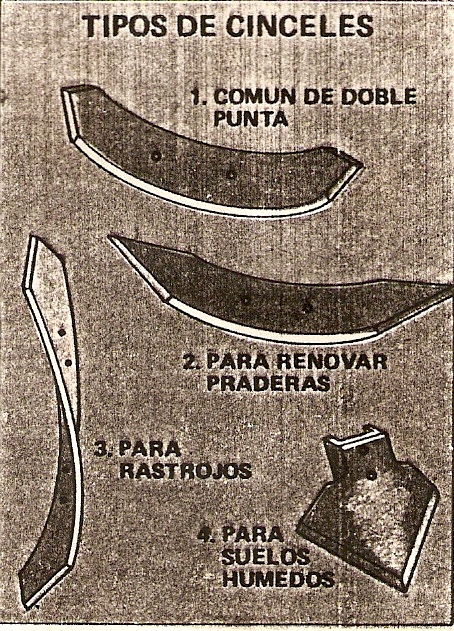 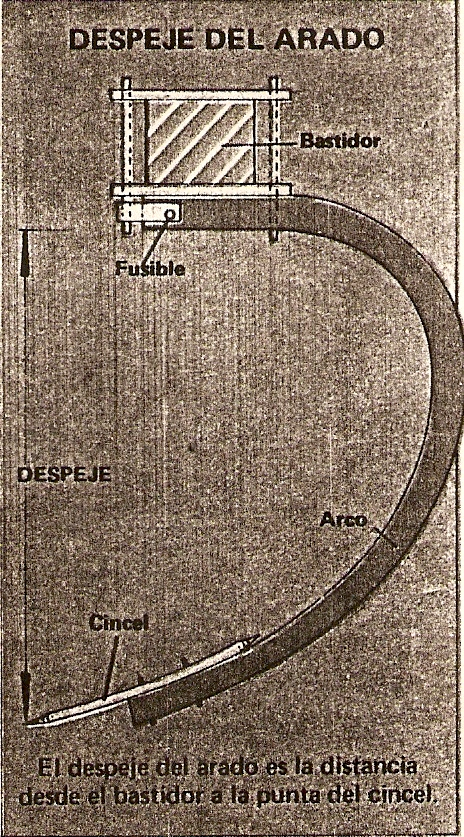 Lanza de tiro.
Permite el enganche y la horizontalización del equipo y puede ser:
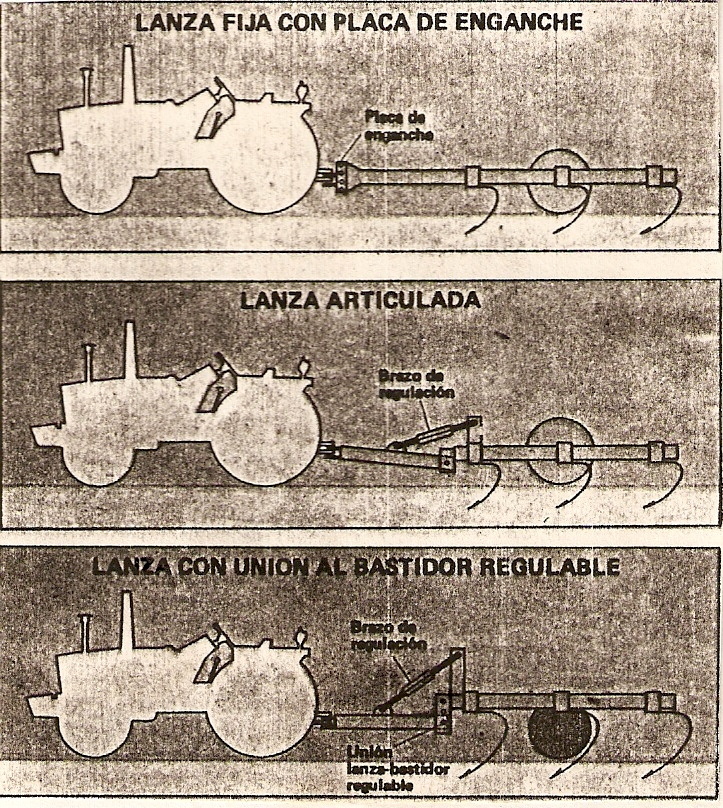 RELACION ENTRE LA PROFUNDIDAD DE LABOR Y LA SEPARACION DE LOS ARCOS
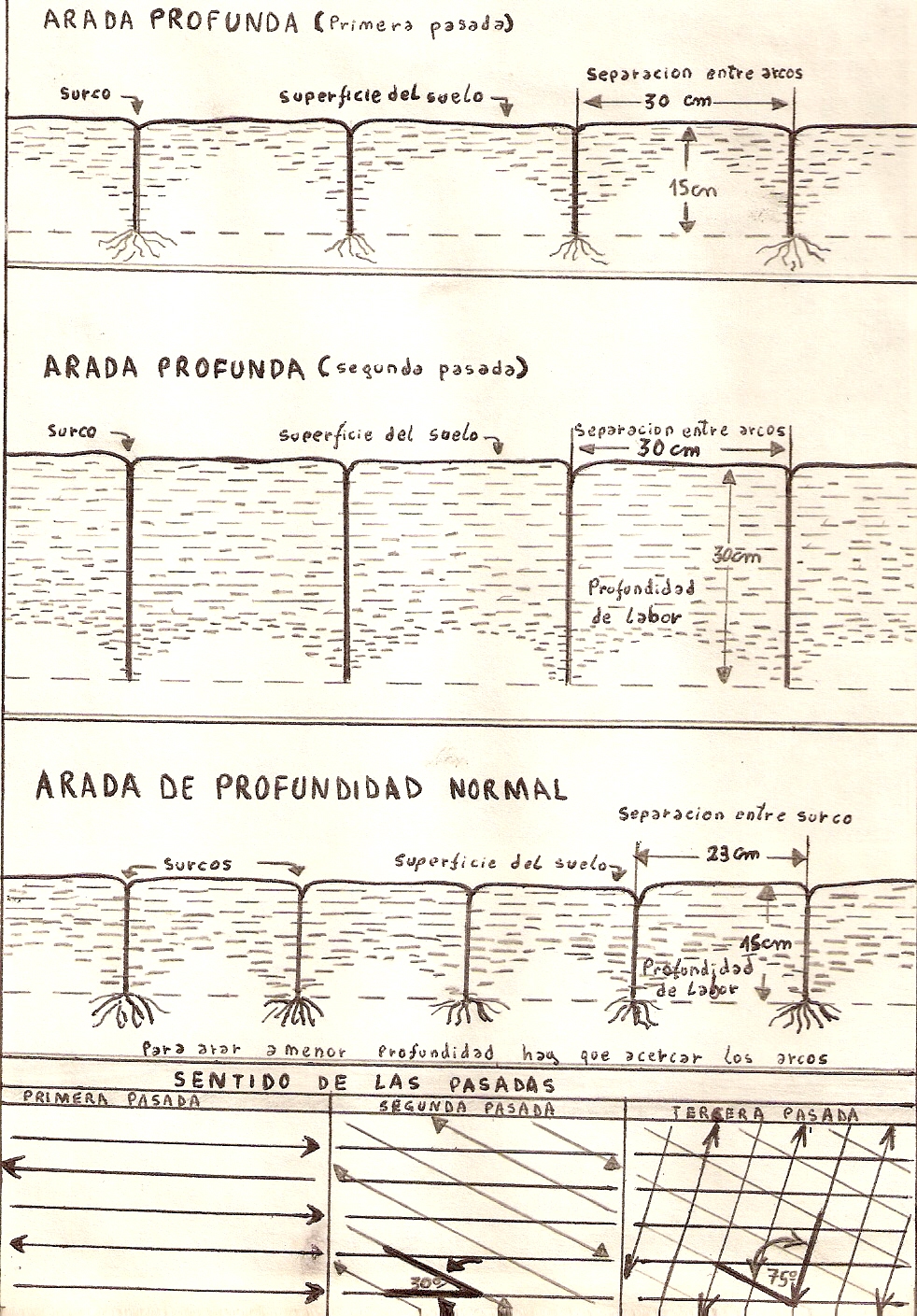 ARADOS SUBSOLADORES
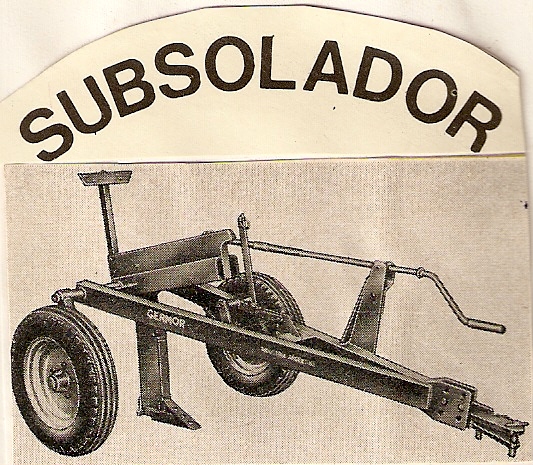 De arrastre




Montado a los tres puntos
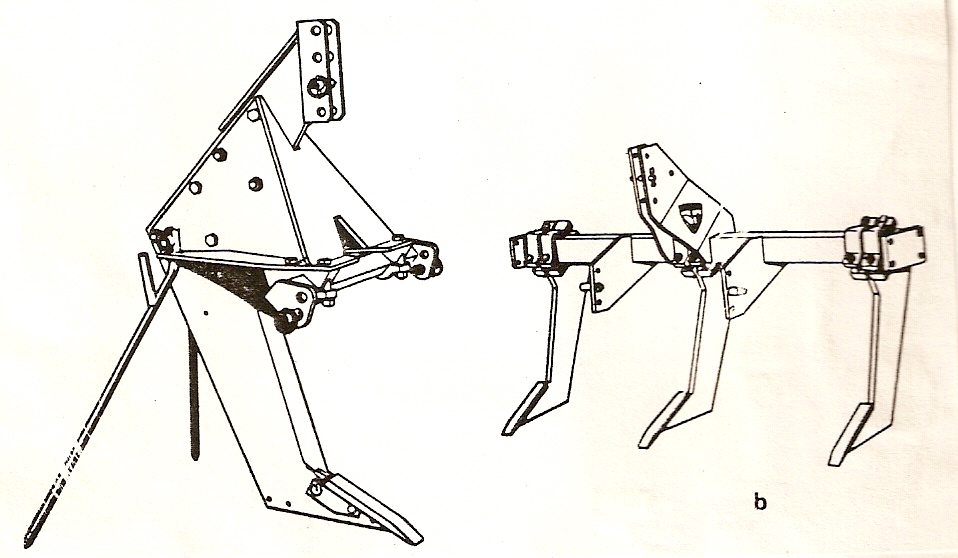 ARADO TOPO
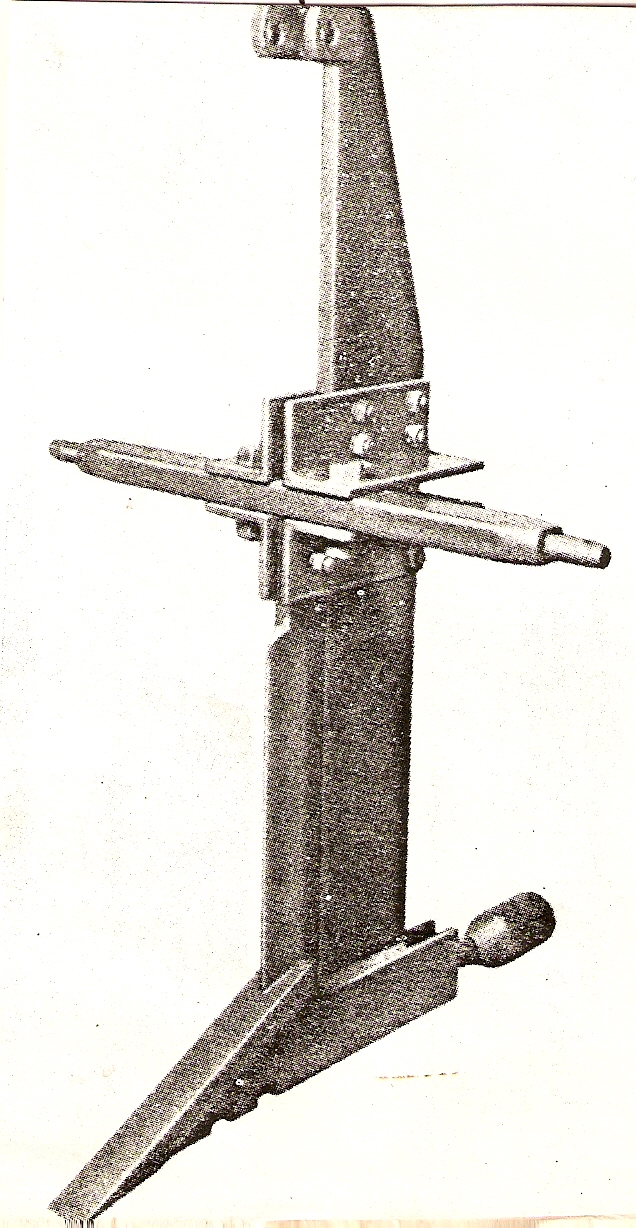 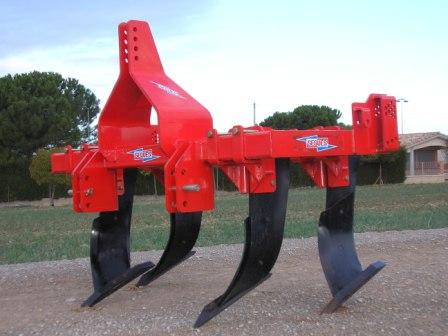 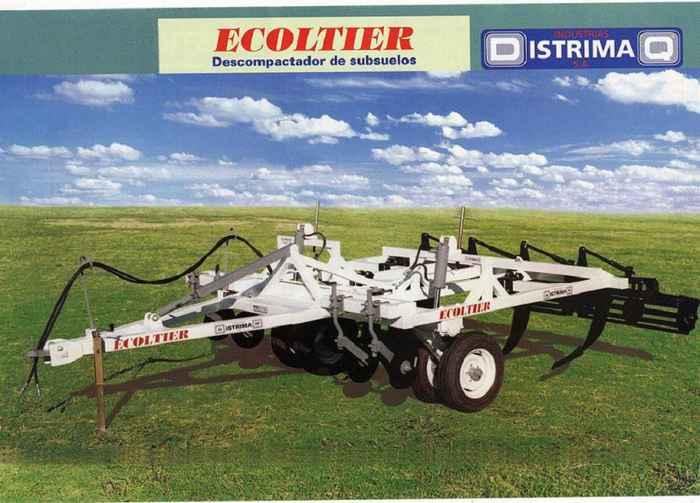 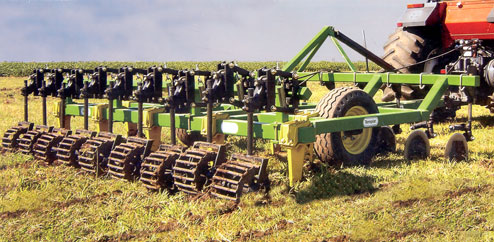 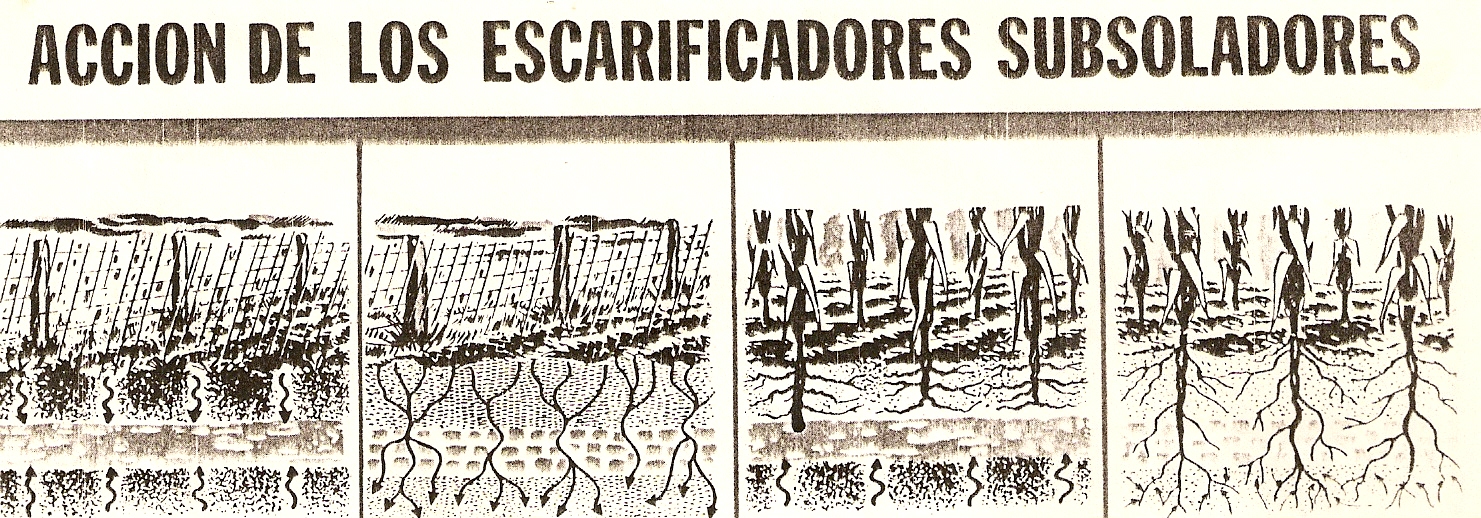 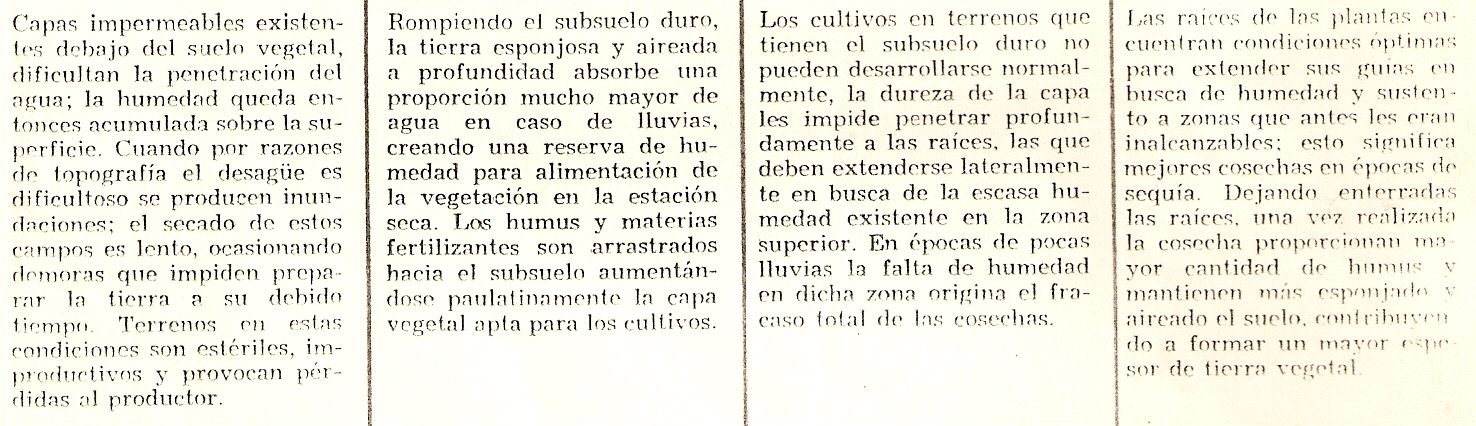 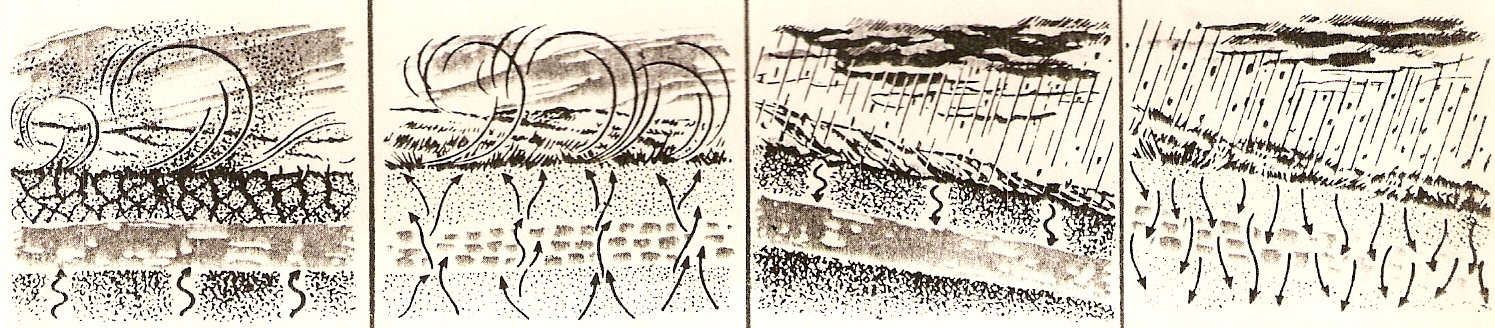 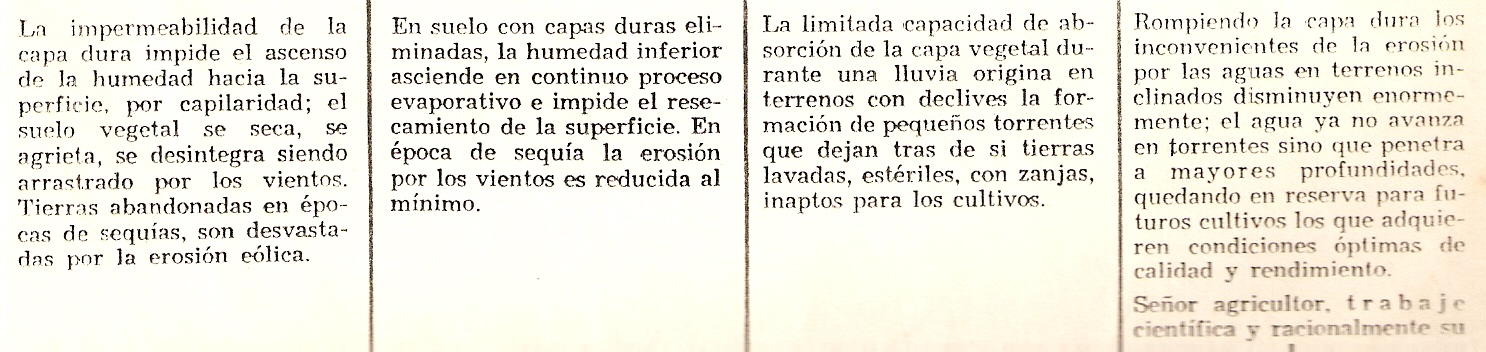 LABRANZA MÍNIMA
VIBROCULTIVADOR O RASTRA DE DIENTES FLEXIBLES Y VIBRATORIOS
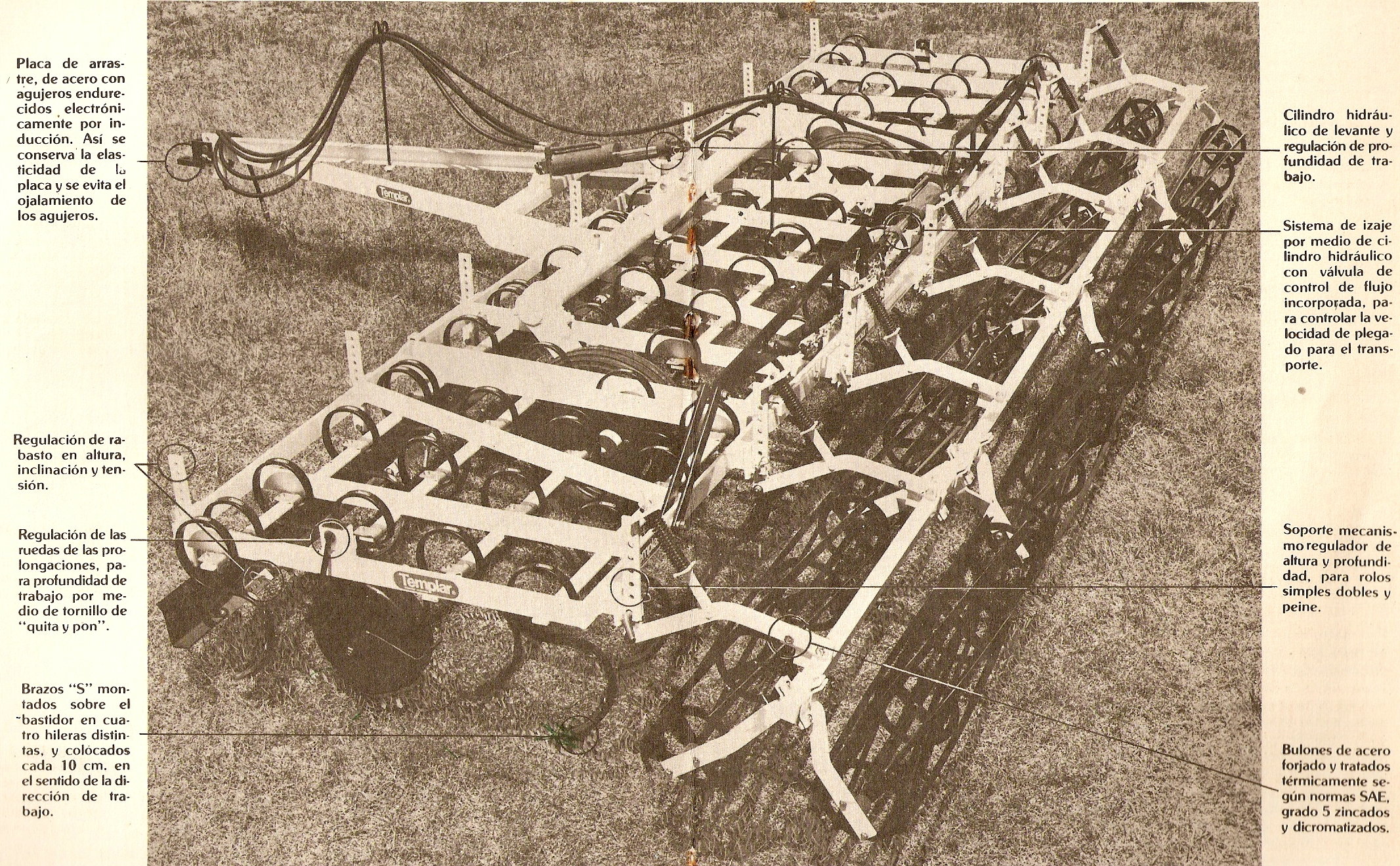 Otros elementos con que cuenta el vibrocultivador
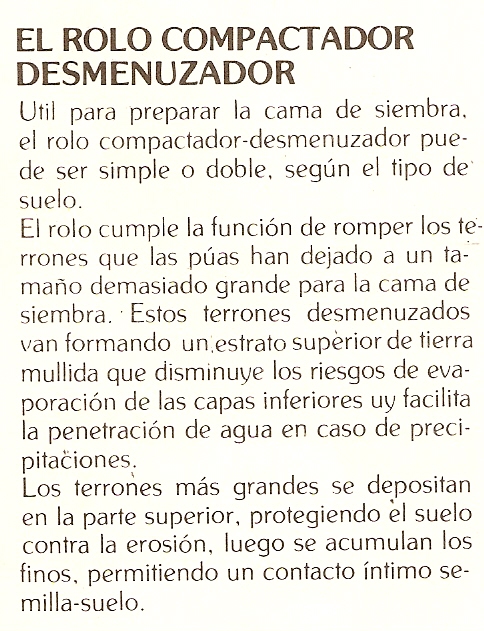 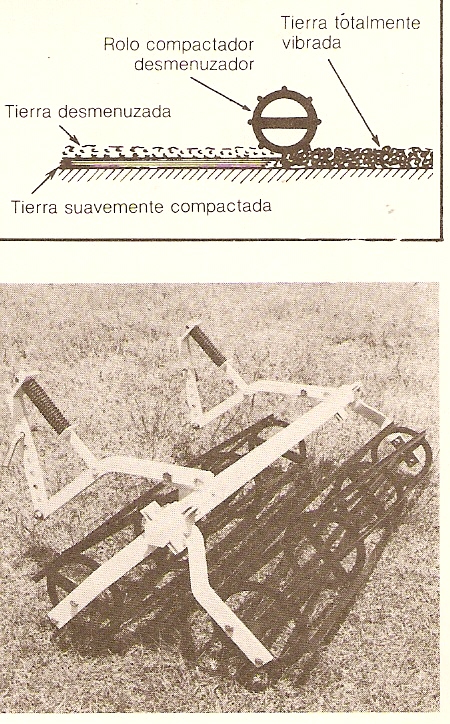 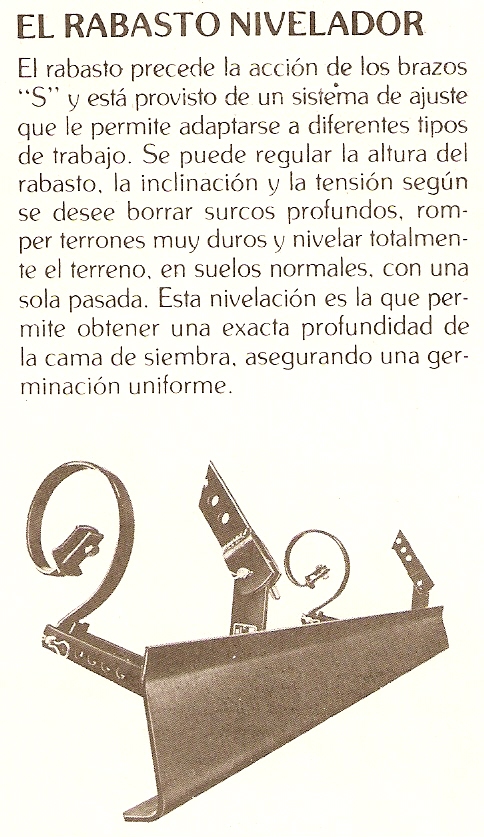 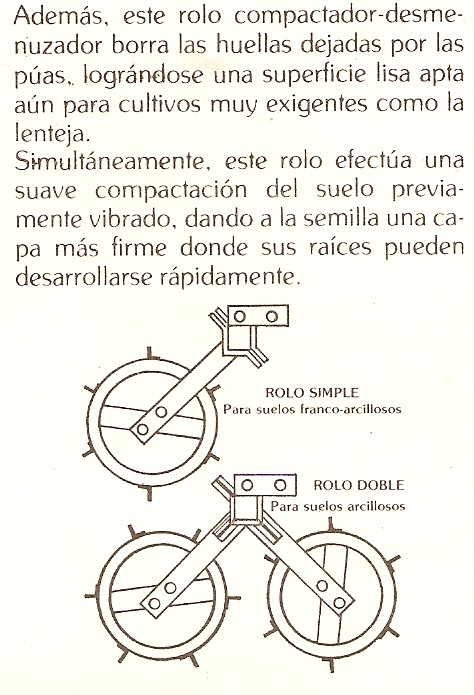 Cuenta el vibrocultivador con:
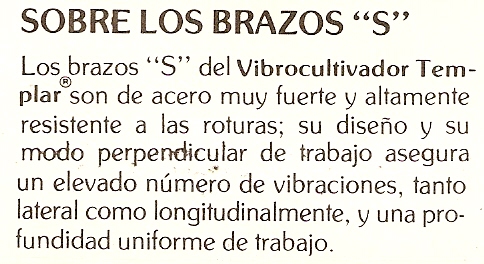 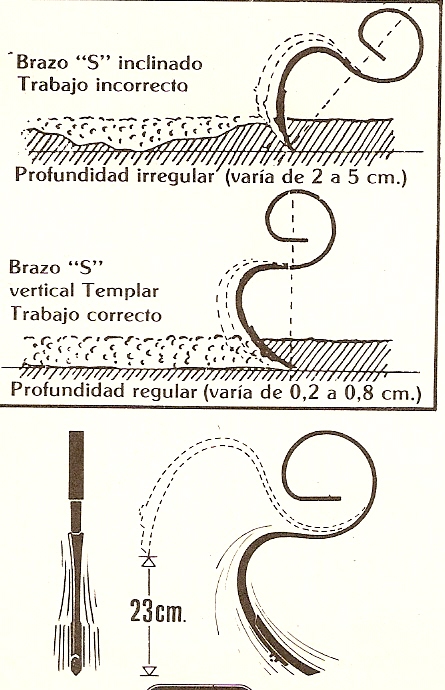 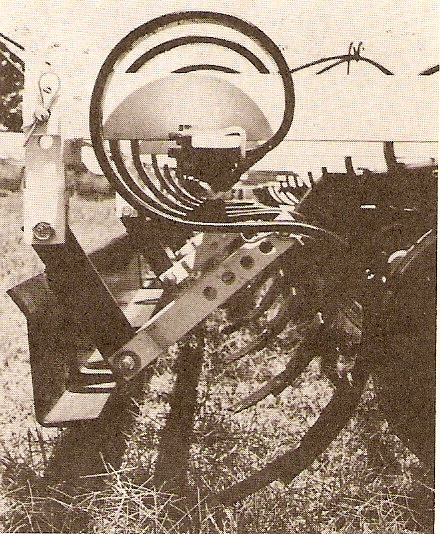 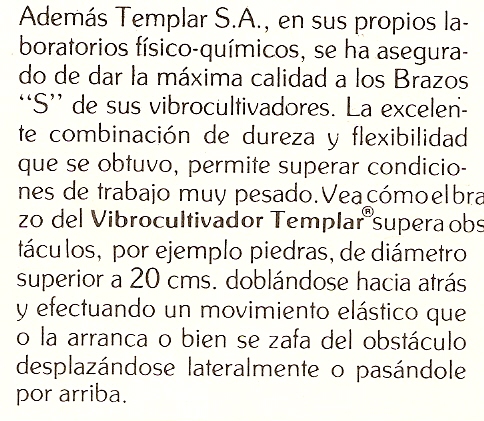 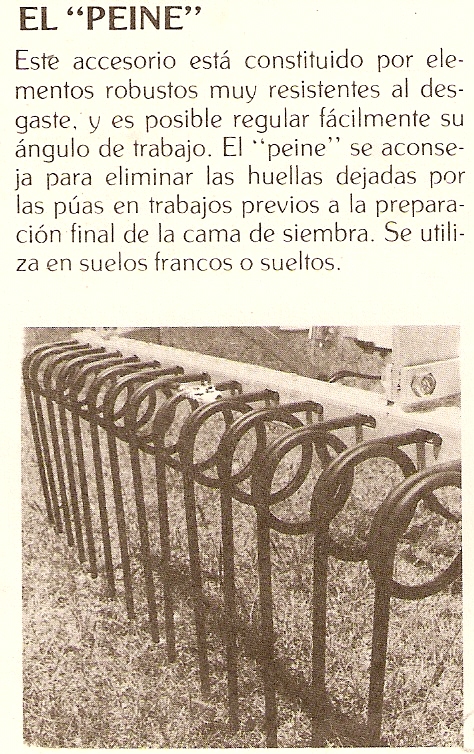 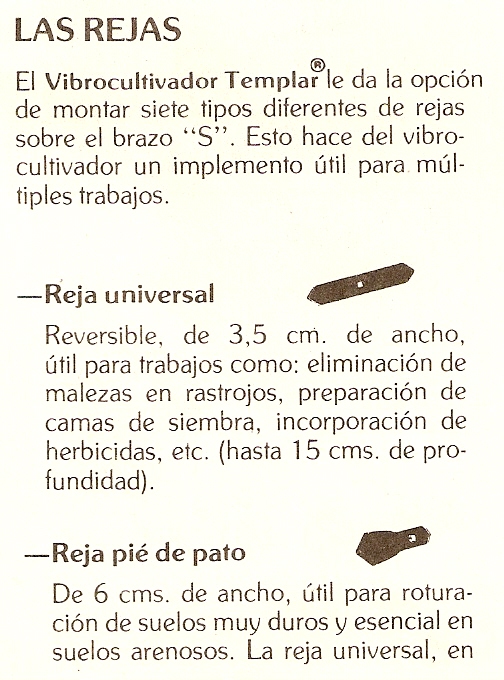 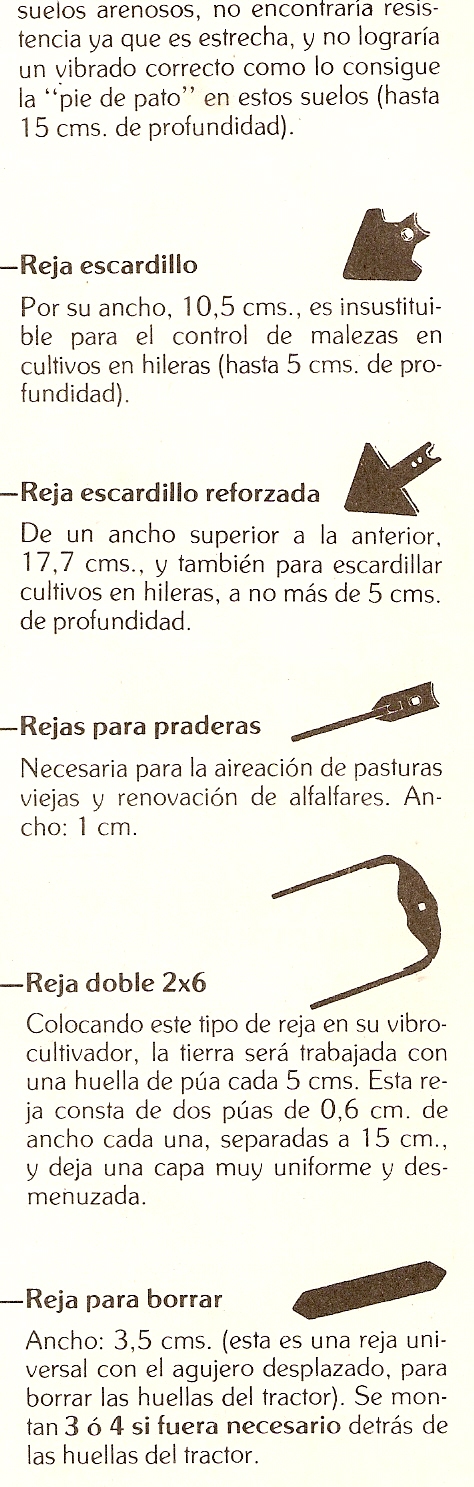 PREPARACION DE LA CAMA DE SIEMBRA Y CONTROL DE MALEZAS
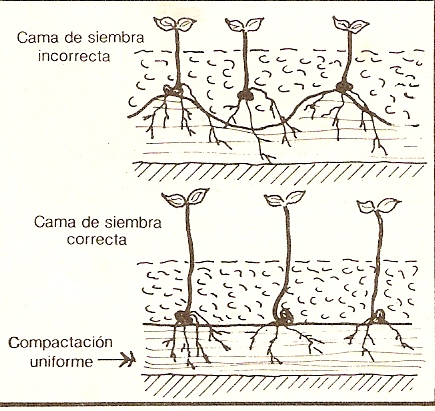 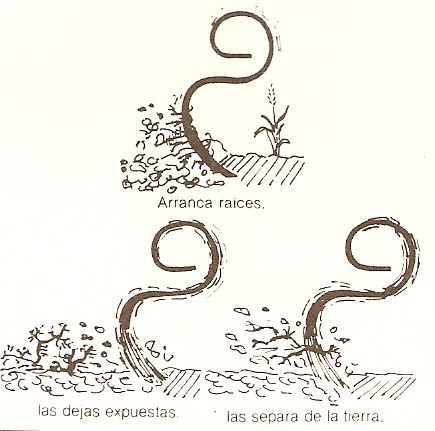 CULTIVADOR DE CAMPO
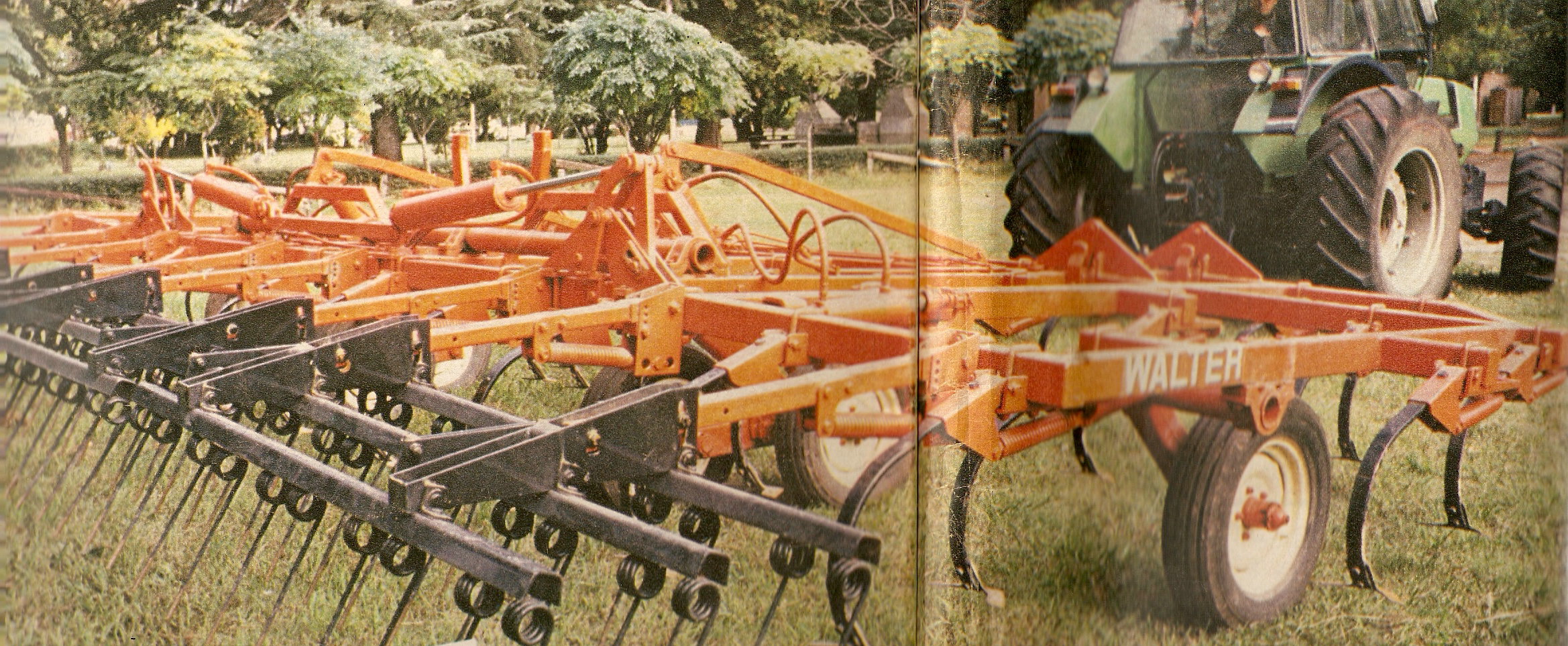 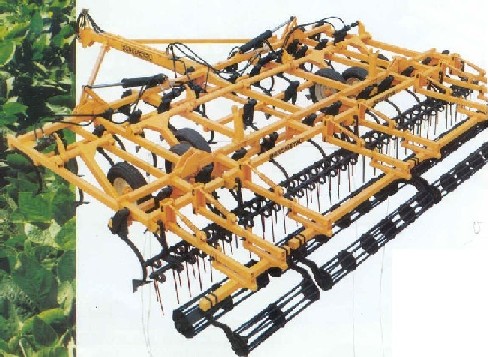 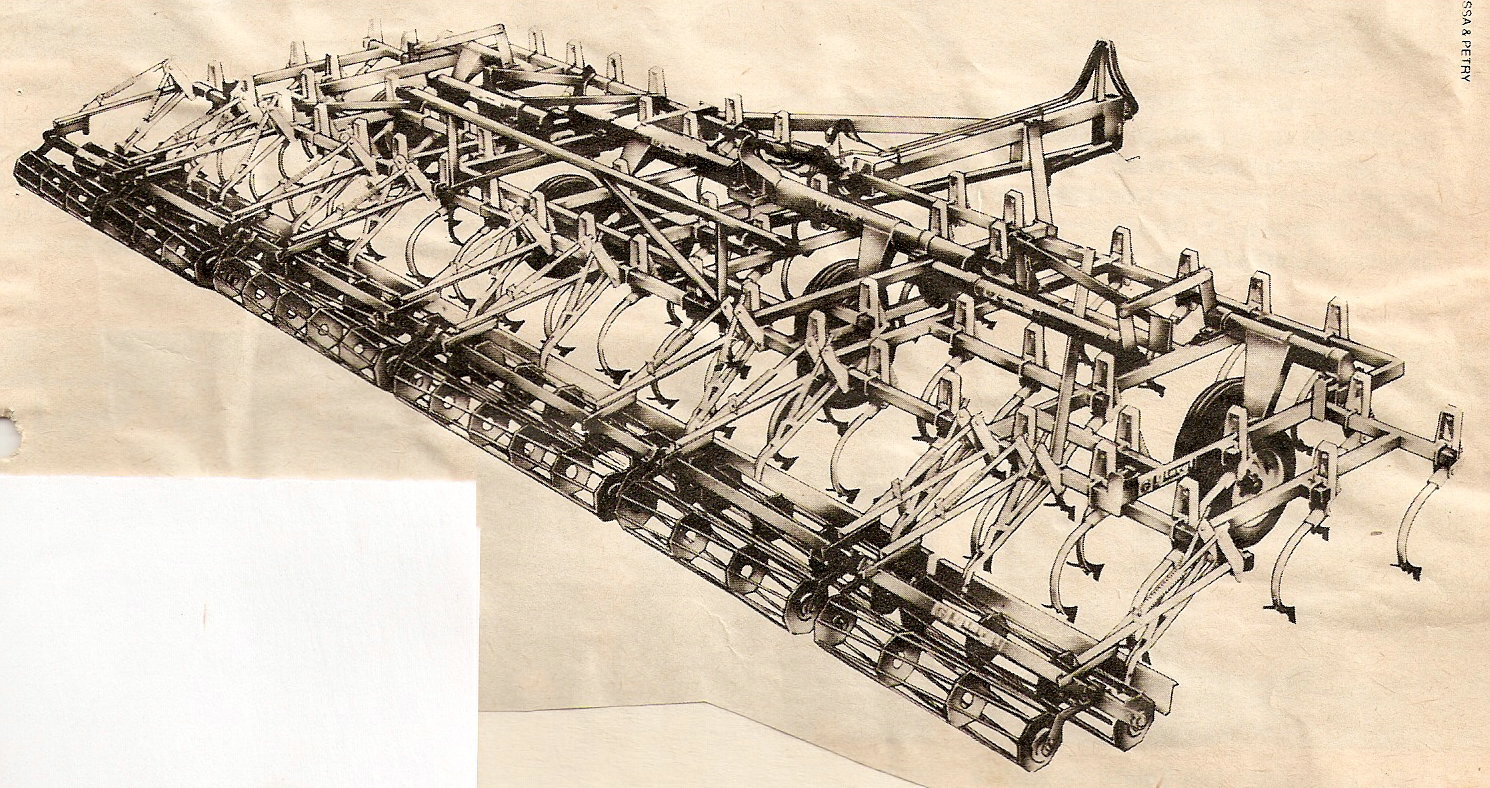 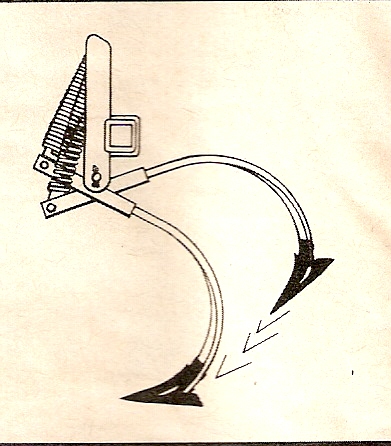 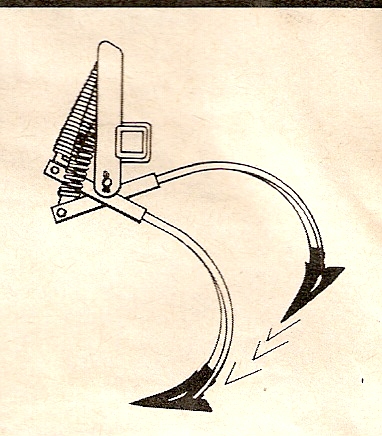 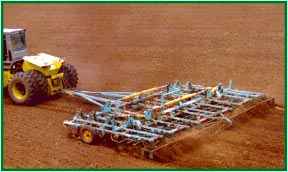 RASTRAS DE DISCOS
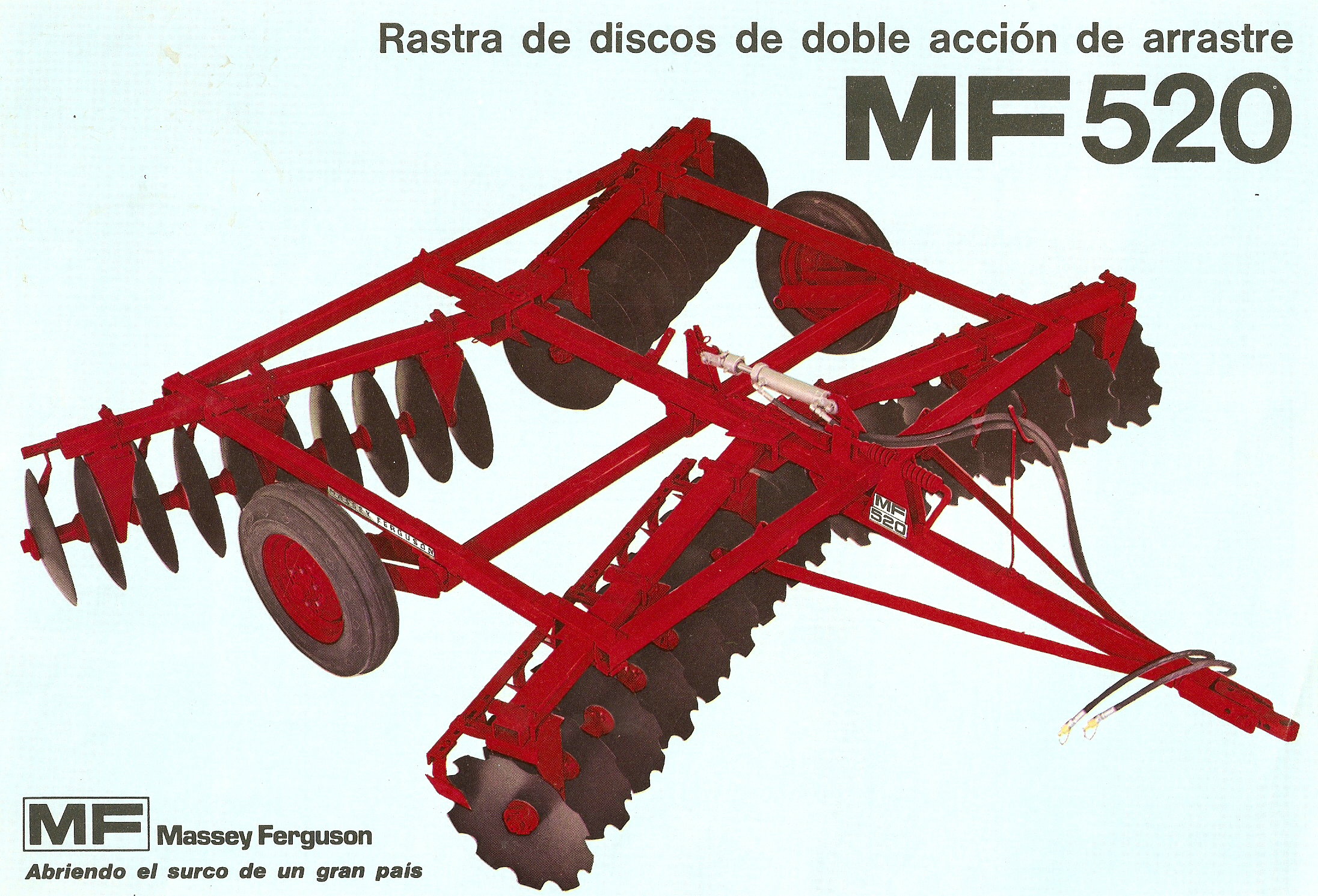 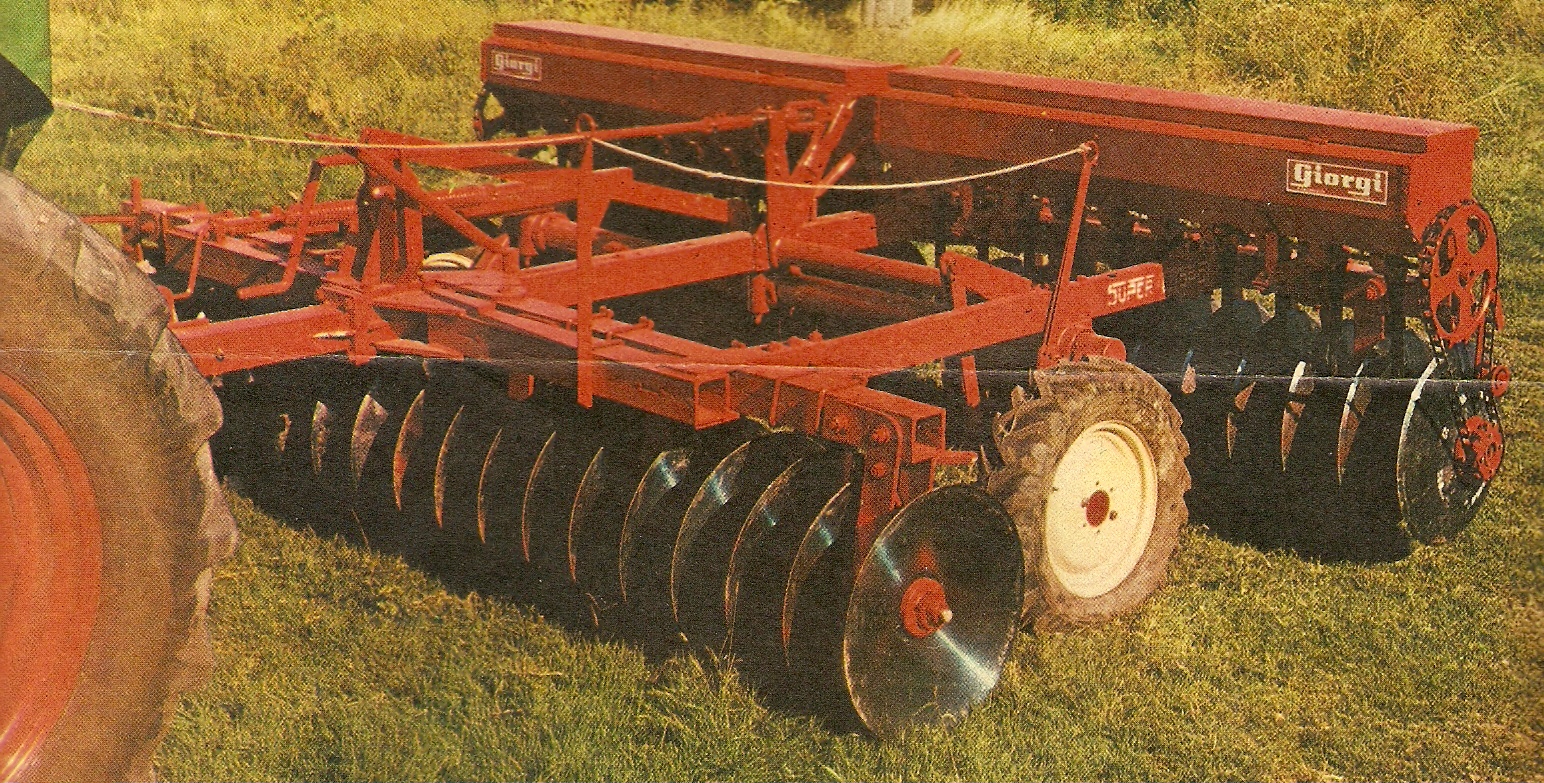 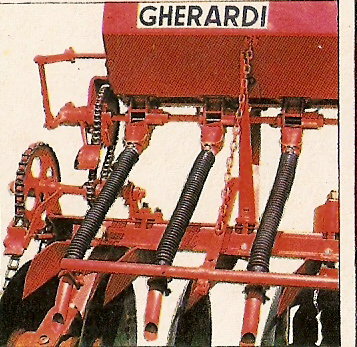 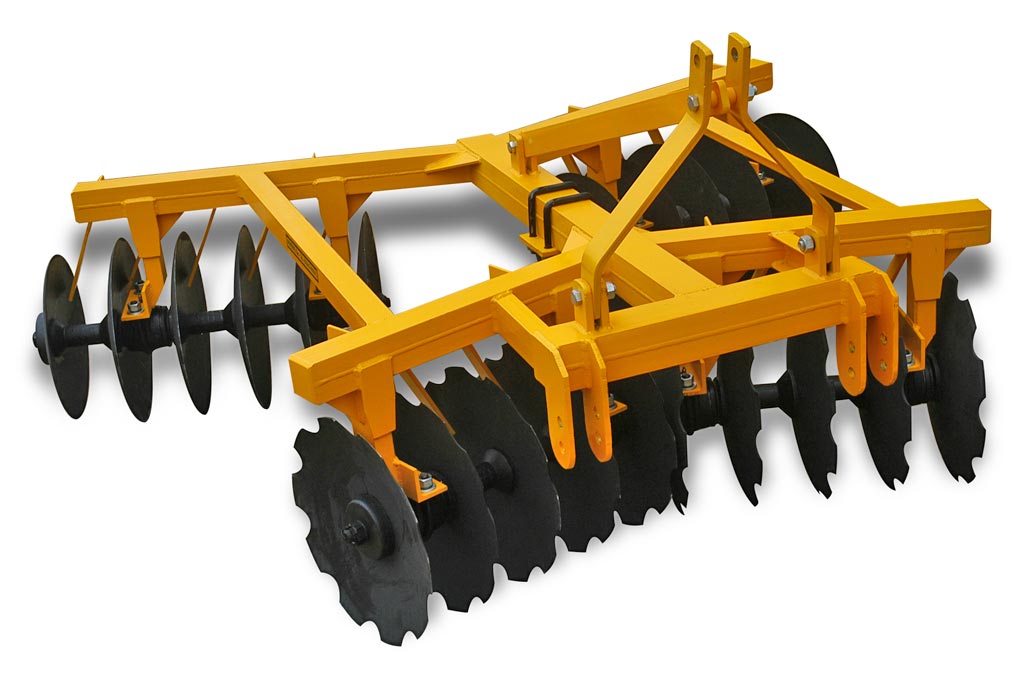 Otros modelos tienen un sistema de ejes desencontrados con el objeto de eliminar el escardillo central al no dejar la banda sin trabajar




A veces presentan discos escotados en los cilindros delanteros para ejercer mayor presión sobre el suelo no trabajado
En general poseen ruedas neumáticas para su transporte
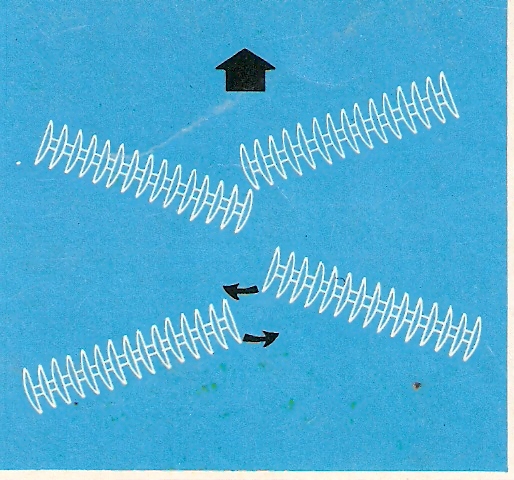 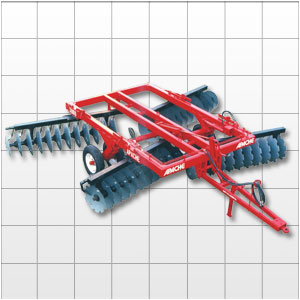 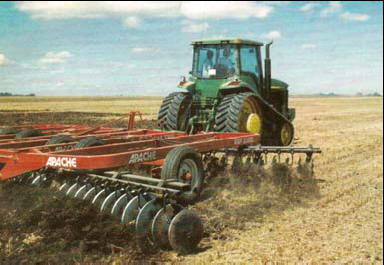 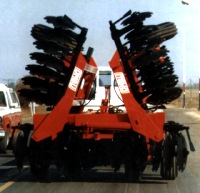 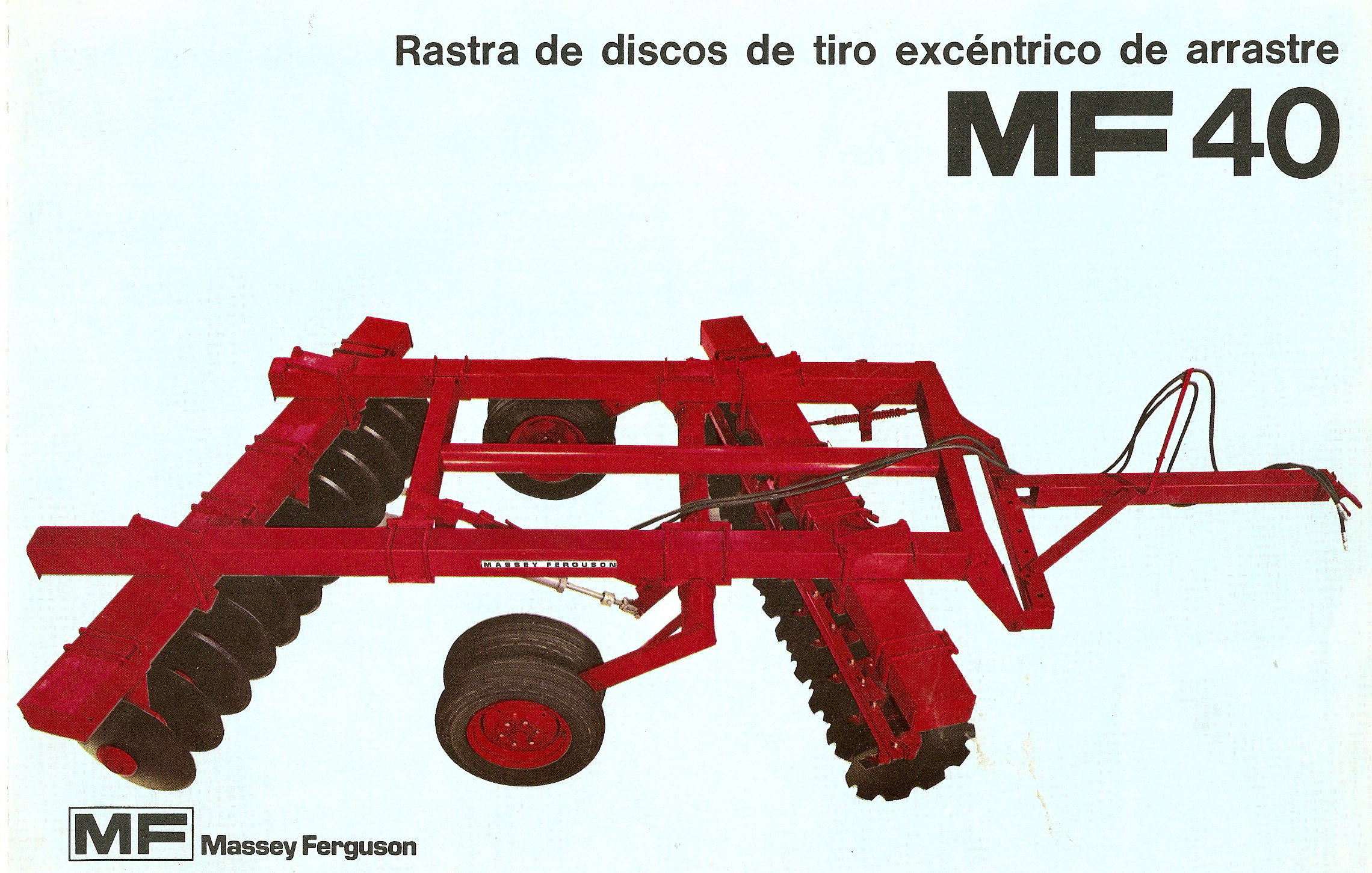 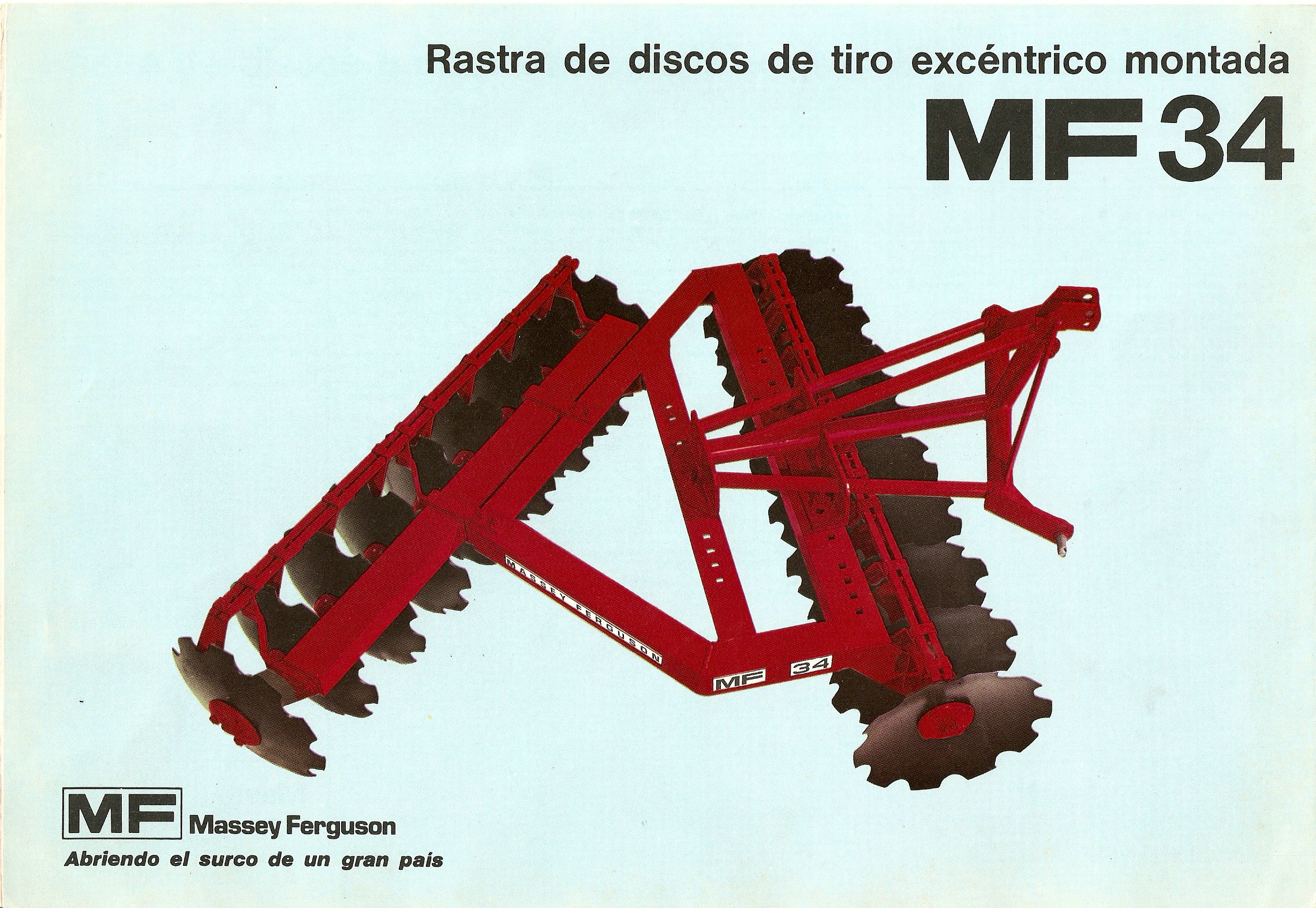 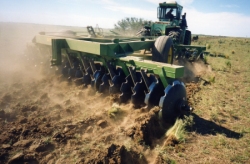 VARIACION DEL ANGULO DE APERTURA Y CIERRE DE UNA RASTRA DE DISCOS DE TIRO EXCÉNTRICO
Variación del ángulo de apertura y cierre de una rastra de discos de tiro excéntrico
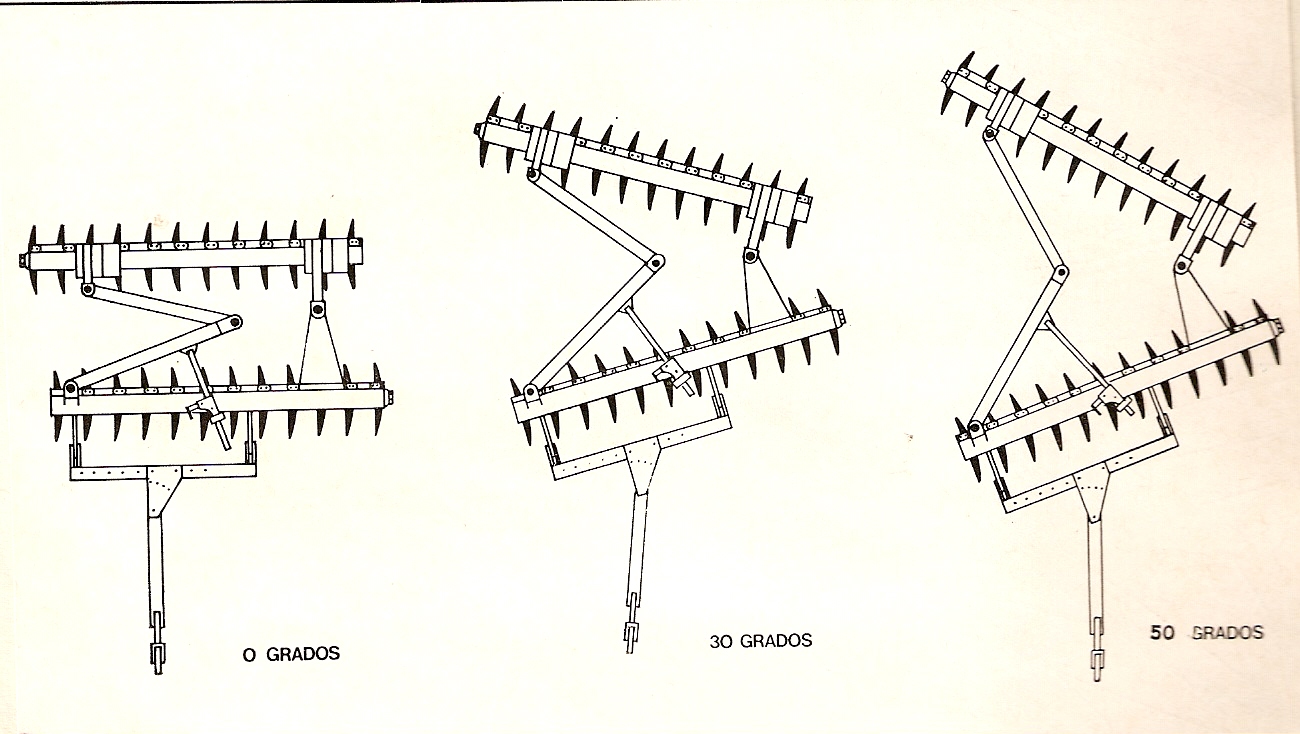 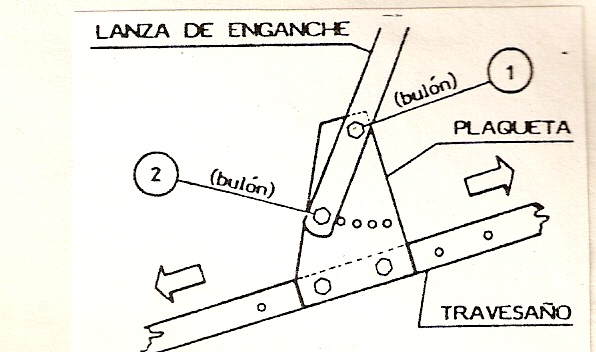 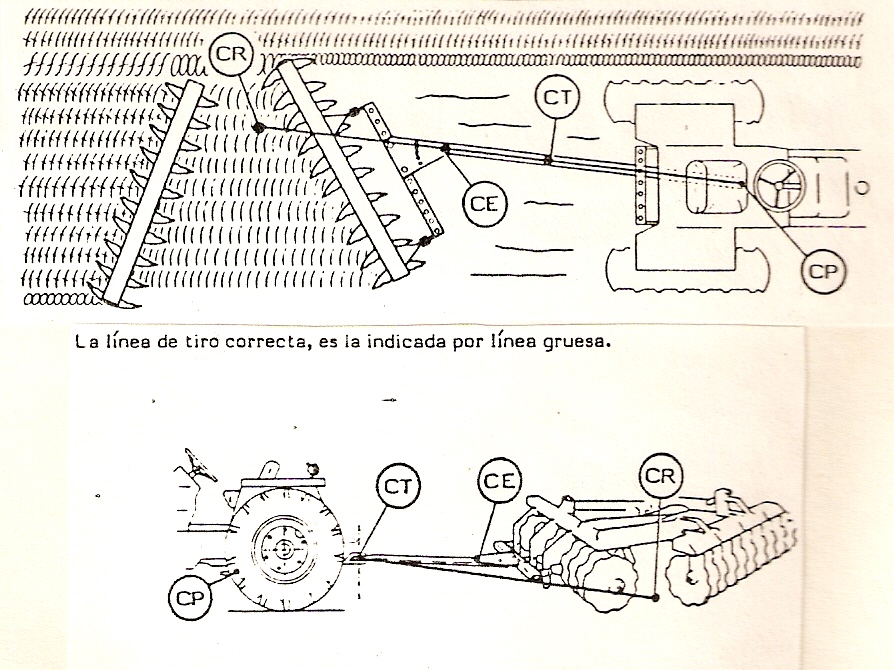 TIPOS DE RODILLOS
Rodillo desterronador  compactador de superficie acanalada



Rodillo desterronador
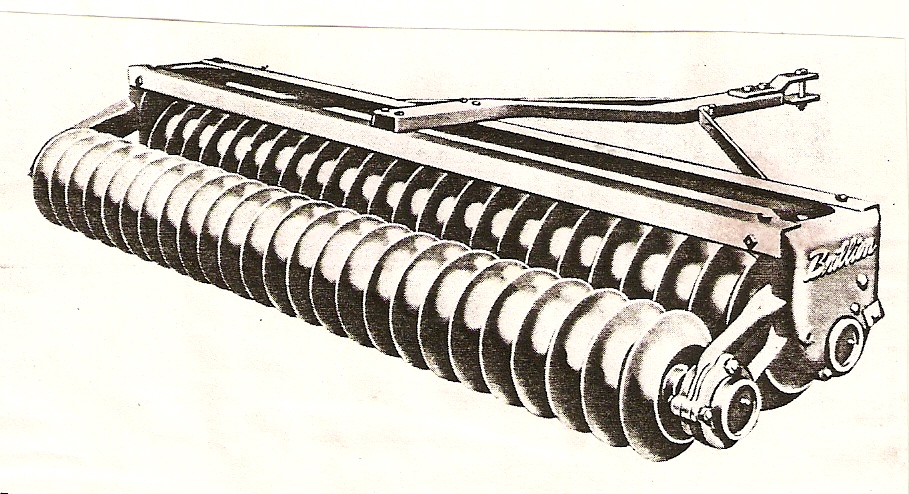 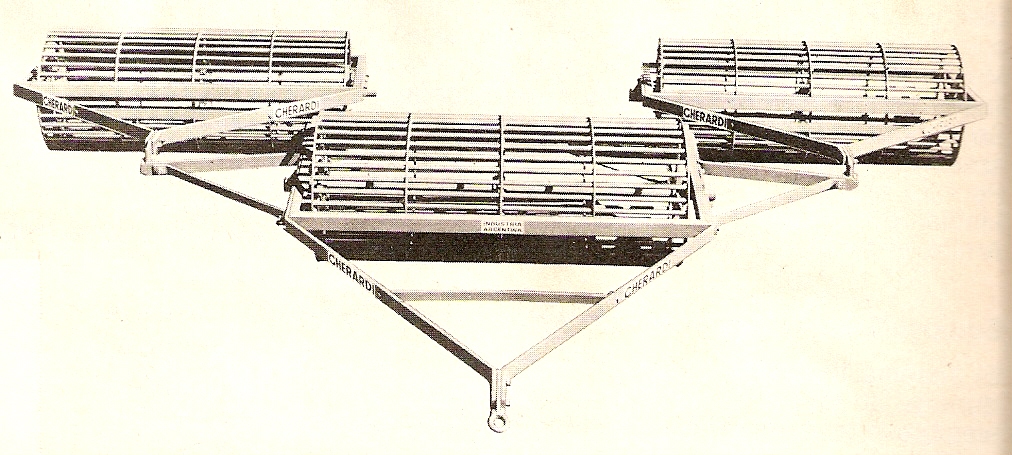 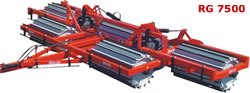 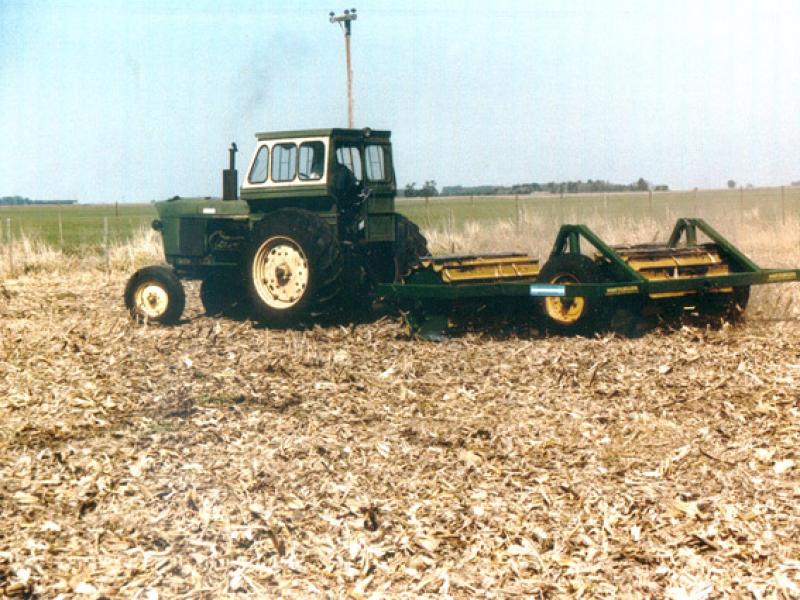 ACONDICIONADORAS DE SUELO
SON EQUIPOS NUEVOS DISEÑADOS CON GRAN CAPACIDAD DE TRABAJO.
PENSADO PARA BARBECHO MECÁNICO, QUE REEMPLAZARÍA AL BARBECHO QUÍMICO.
MENORES COSTOS Y CONTAMINACIÓN.
CONSTAN DE 2 PAQUETES DE DISCOS DE HASTA 12 MTS. DE ANCHO DE LABOR, QUE TRABAJAN PARALELOS ENTRE SÍ Y PERPENDICULAR AL LA DIRECCIÓN DE AVANCE, PROVOCANDO UNA REMOCIÓN SUPERFICIAL Y EMPAREJADO DEL SUELO.
LOS ACONDICIONADORES DE SUELO, ESTÁN EQUIPADOS CON ROLOS DESTERRONADORES.
TRABAJAN EN UNA AMPLIA CONDICIONES DE SUELO, DESDE LOS SECOS HASTA LOS HUMEDOS,  EN SUELOS DESNUDOS, CON RASTROJOS O ENMALEZADOS.
TRABAJAN CON MAYOR VELOCIDAD QUE UNA RASTRA DISCO CONVENCIONAL.
LA REGULACIÓN DE LOS DISCOS NO SE HACE EN BASE A LA DIRECCIÓN DE AVANCE, SINO EN FORMA LATERAL ENFRENTADO AL PAN DE SUELO QUE REMUEVE, HACIENDO QUE EL CORTE DEL PAN SEA FINO (DISCOS DERECHOS) O ANCHO (DISCOS INCLINADOS).
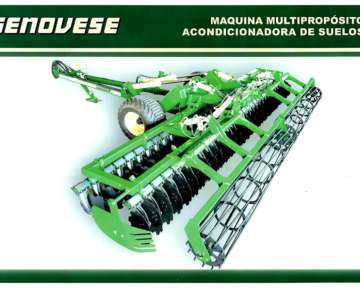 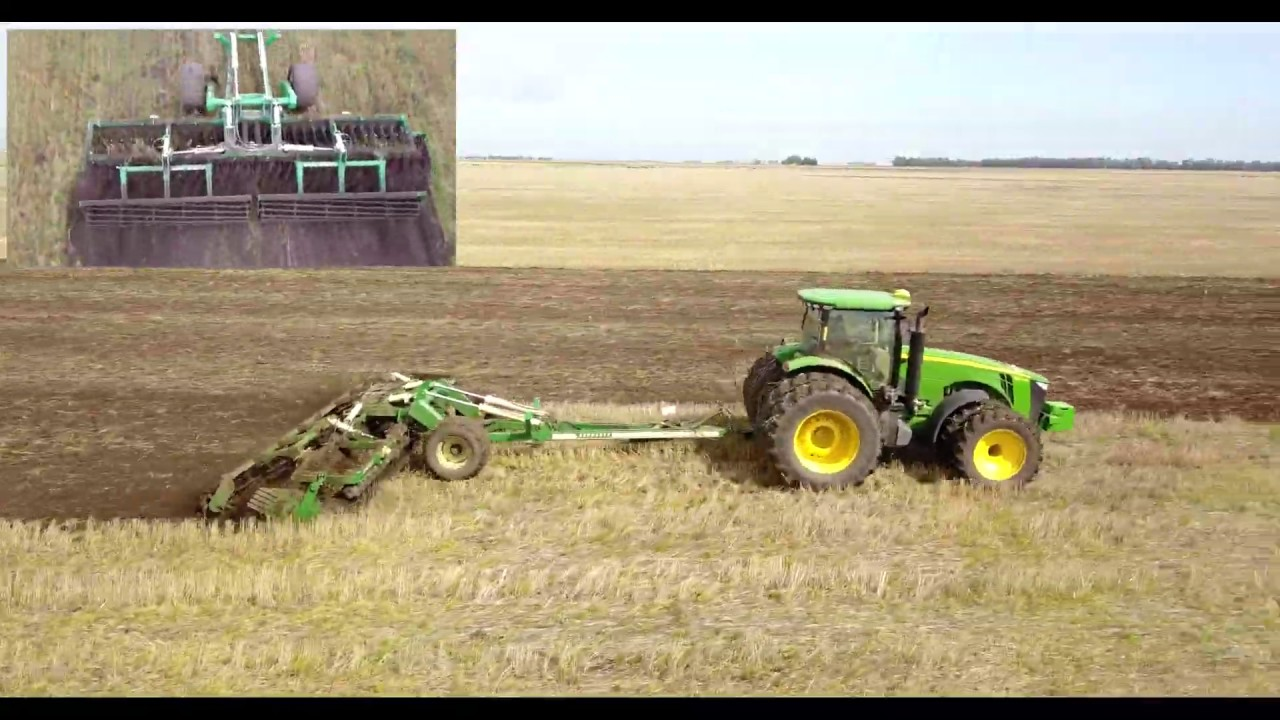 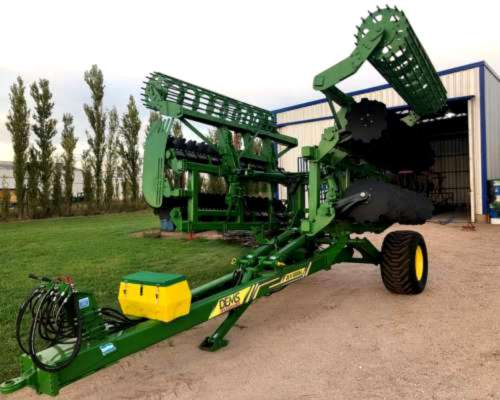 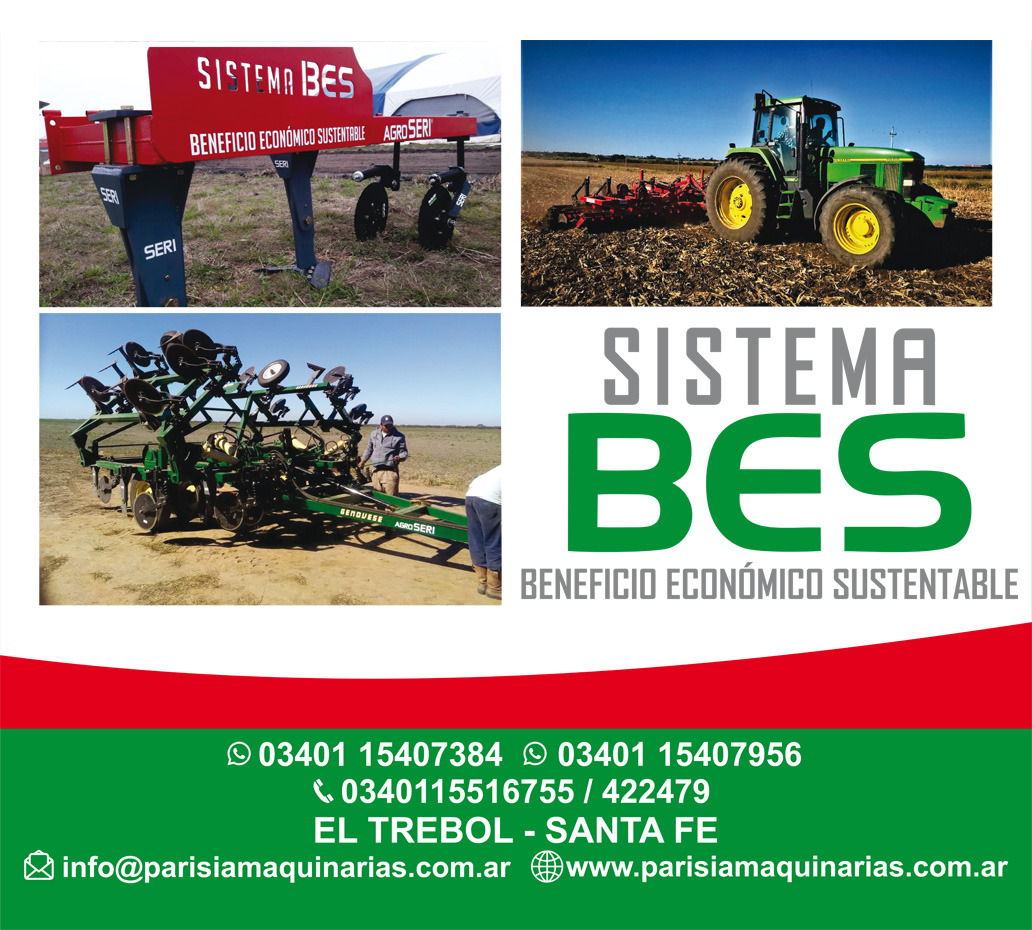 LABRANZA CERO O SIEMBRA DIRECTA
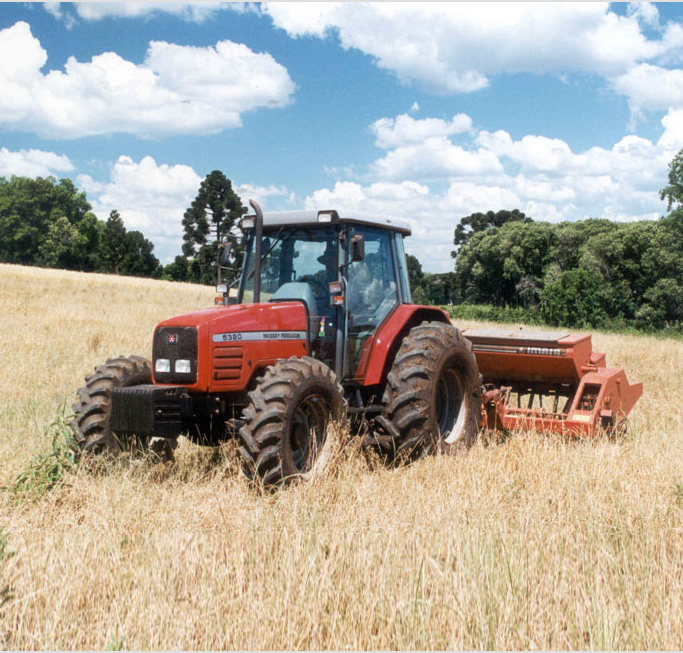 MANTENIMIENTO DE LOS EQUIPOS DE LABRANZAS
Antes de la campaña:
Controlar el estado (filos y desgaste) de cuchillas, discos, rejas.
Verificar que las superficies de los componentes que rozan con el suelo, no contengan oxido e impurezas (tierra pegada).
Controlar ajustes de tornillos que soportan bastidor, rodados, discos, rejas, vertederas, timones, cojinete, etc.
Lubricación de componentes que lo requieran (cojinete, rodillos), según Manual de uso del operario.
Durante la campaña:
Lubricación de cojinetes y rodillos de acuerdo a las recomendaciones en el manual de uso del operario.
Mantener limpias y lisas como un espejo las superficie que rozan el suelo (discos, rejas, cuchillas, vertederas).
Después de la campaña: período sin uso
Mantener las superficie sin óxido, de rejas, cuchillas, vertederas, discos, etc., para ello lavar, secar y cubrir dichas superficie con grasa o aceite usado, para aislar la misma de la humedad ambiente, rocío y lluvias.
Apoyar los cuerpos sobre tablas, de manera que los rodados no queden con el peso del equipo.
Proteger a los equipos del efecto de las condiciones climáticas, en galpones o cubriendo con lonas.